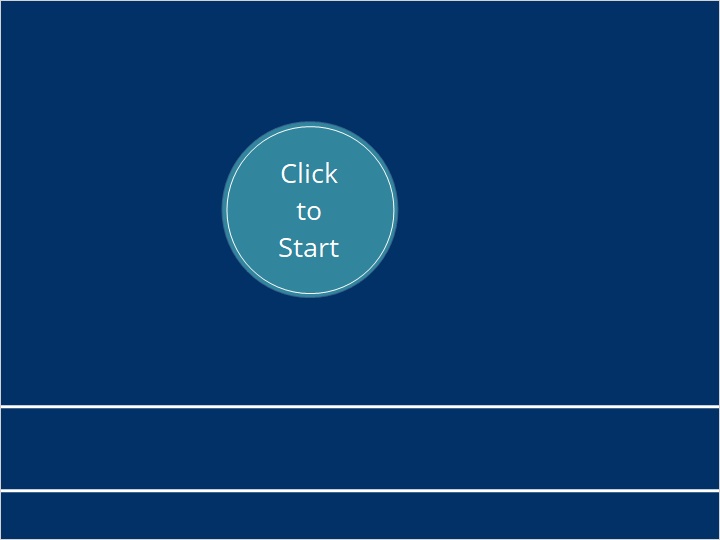 Project Management
for Health Sciences
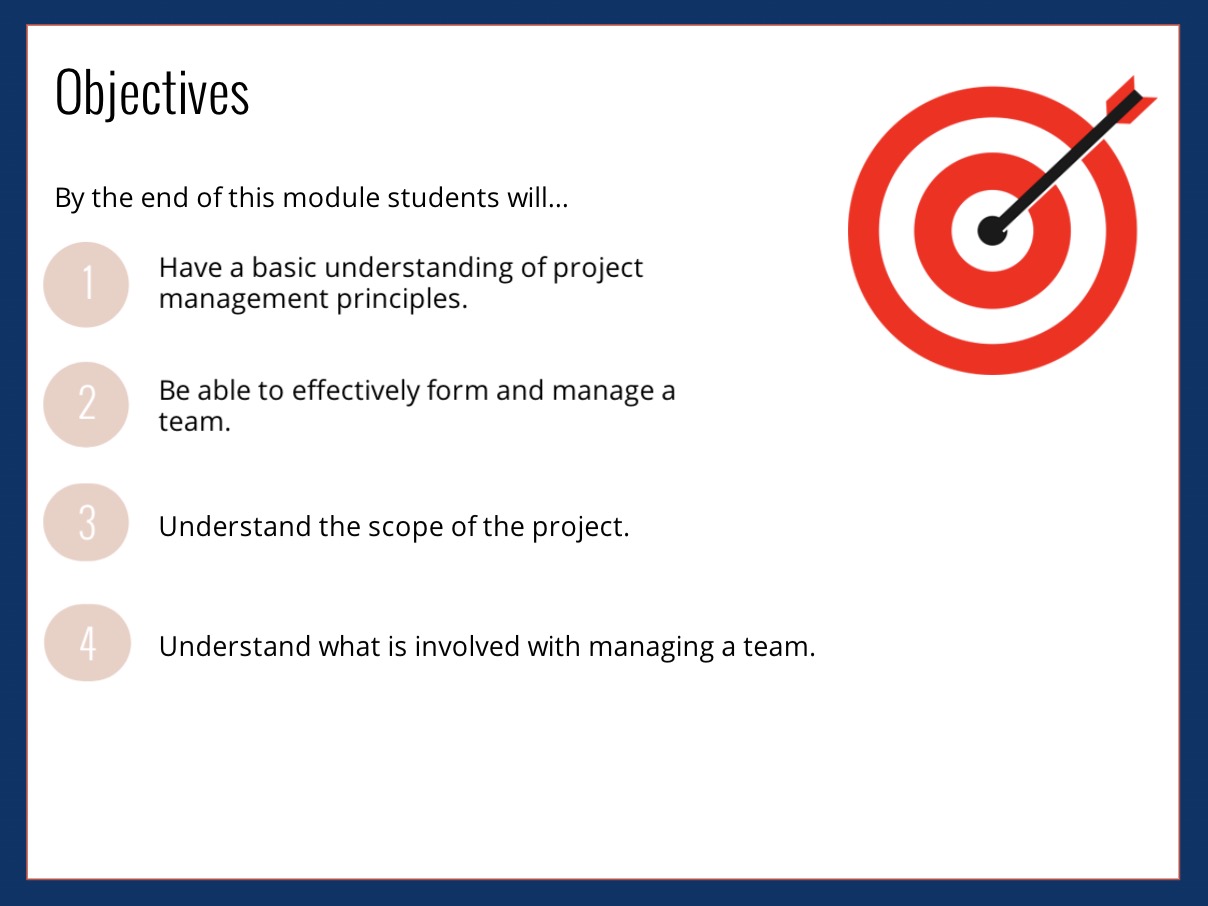 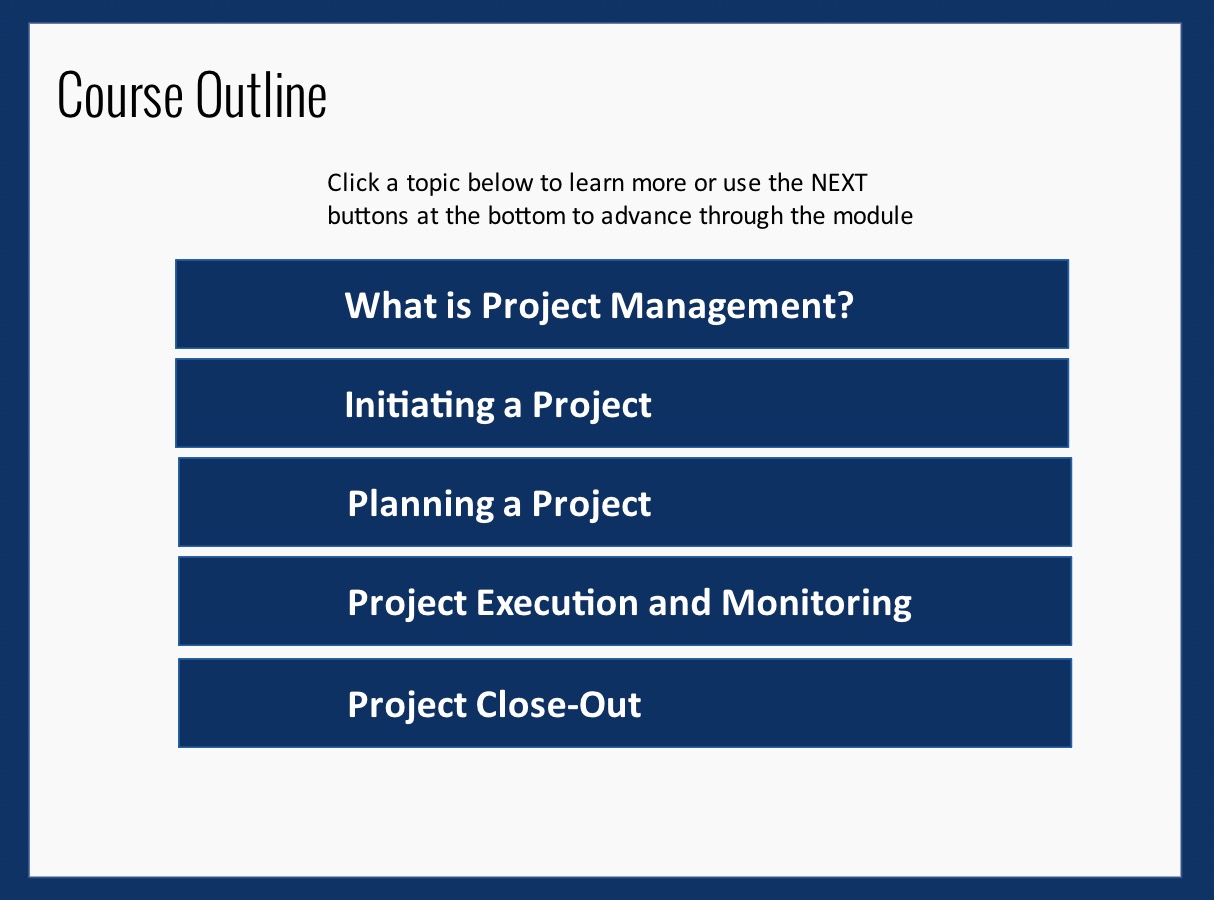 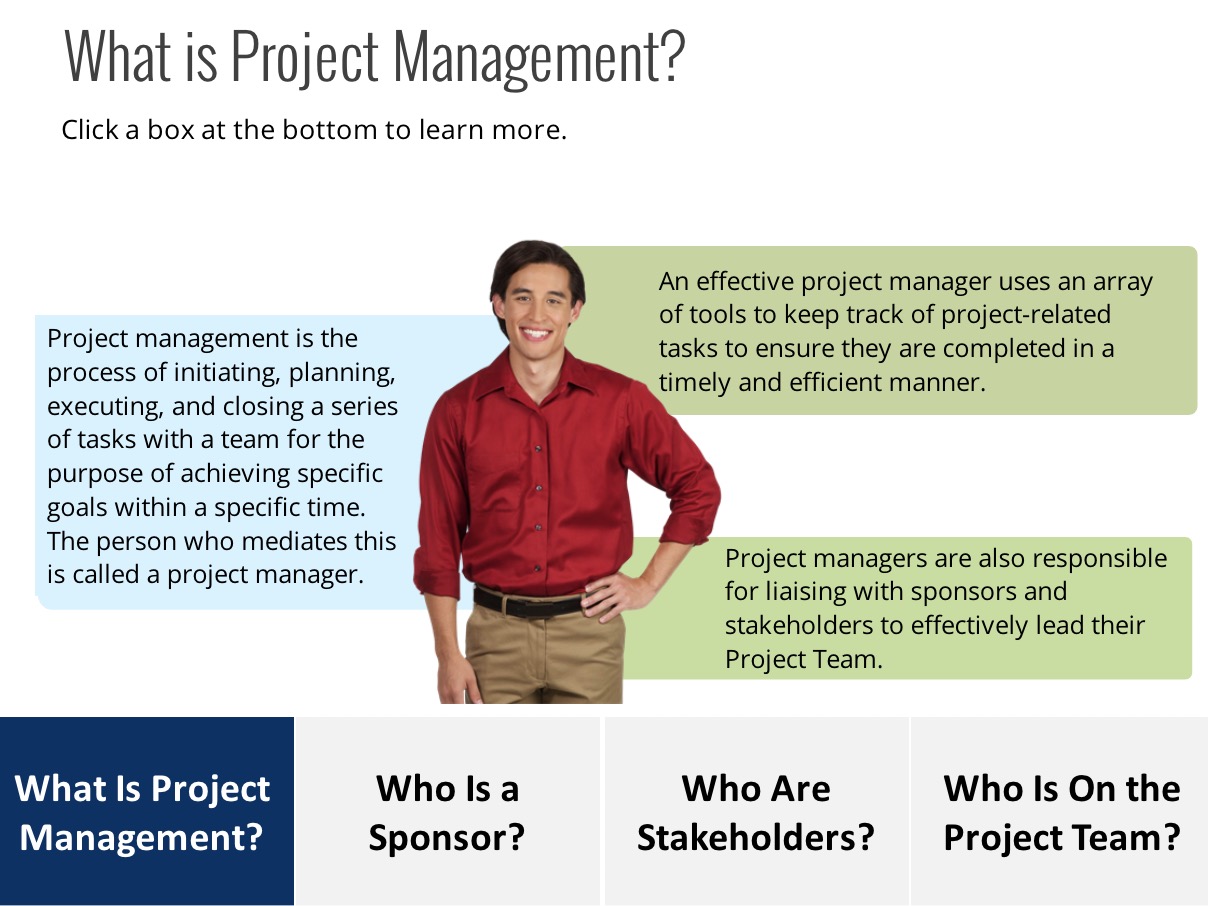 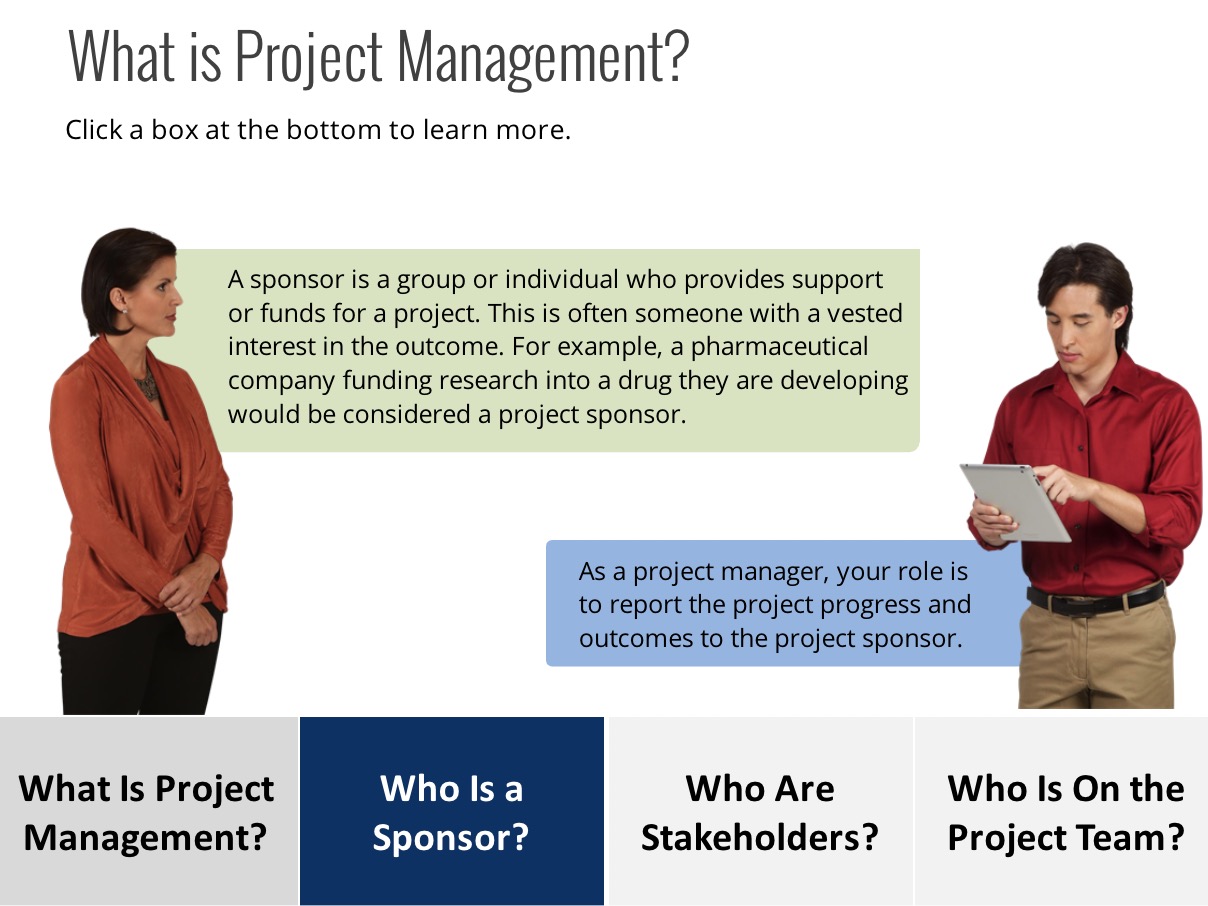 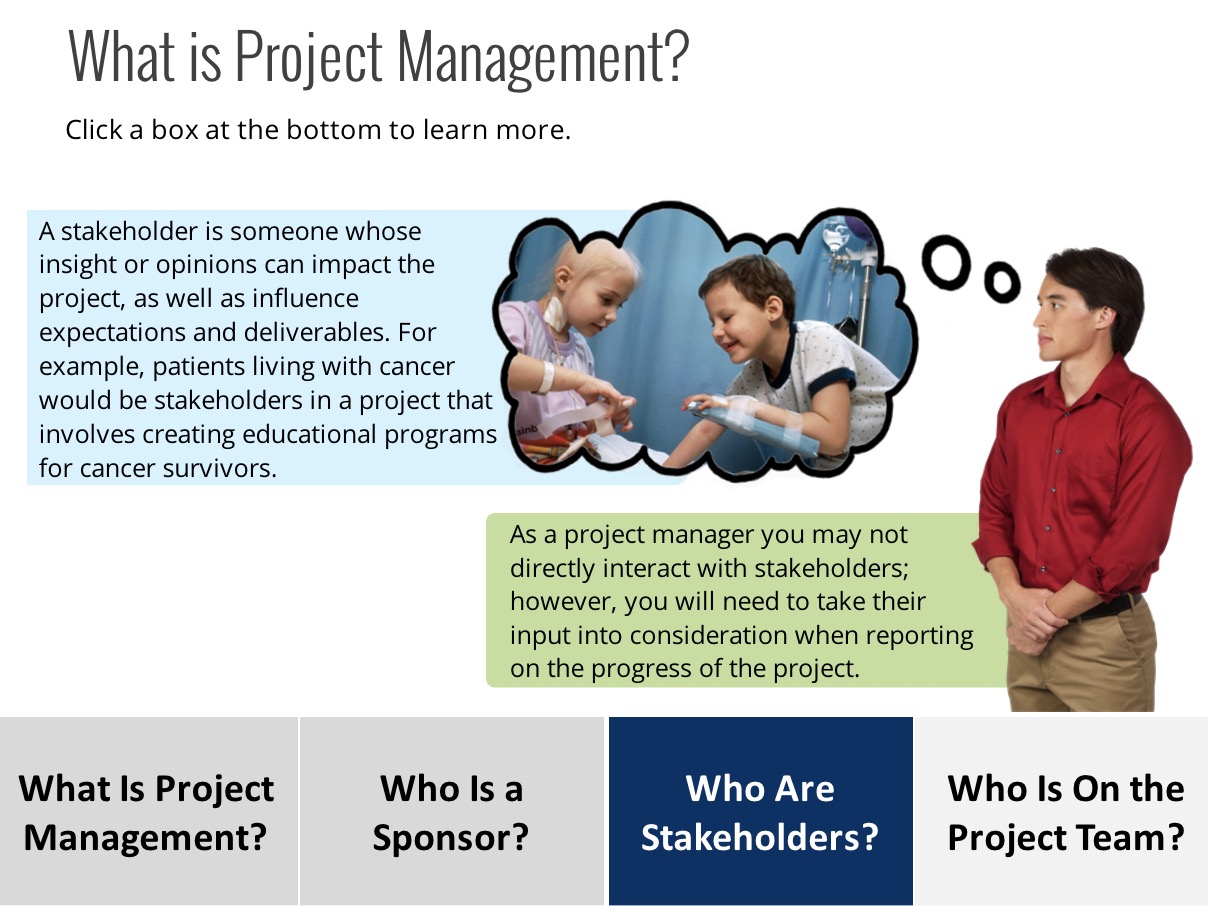 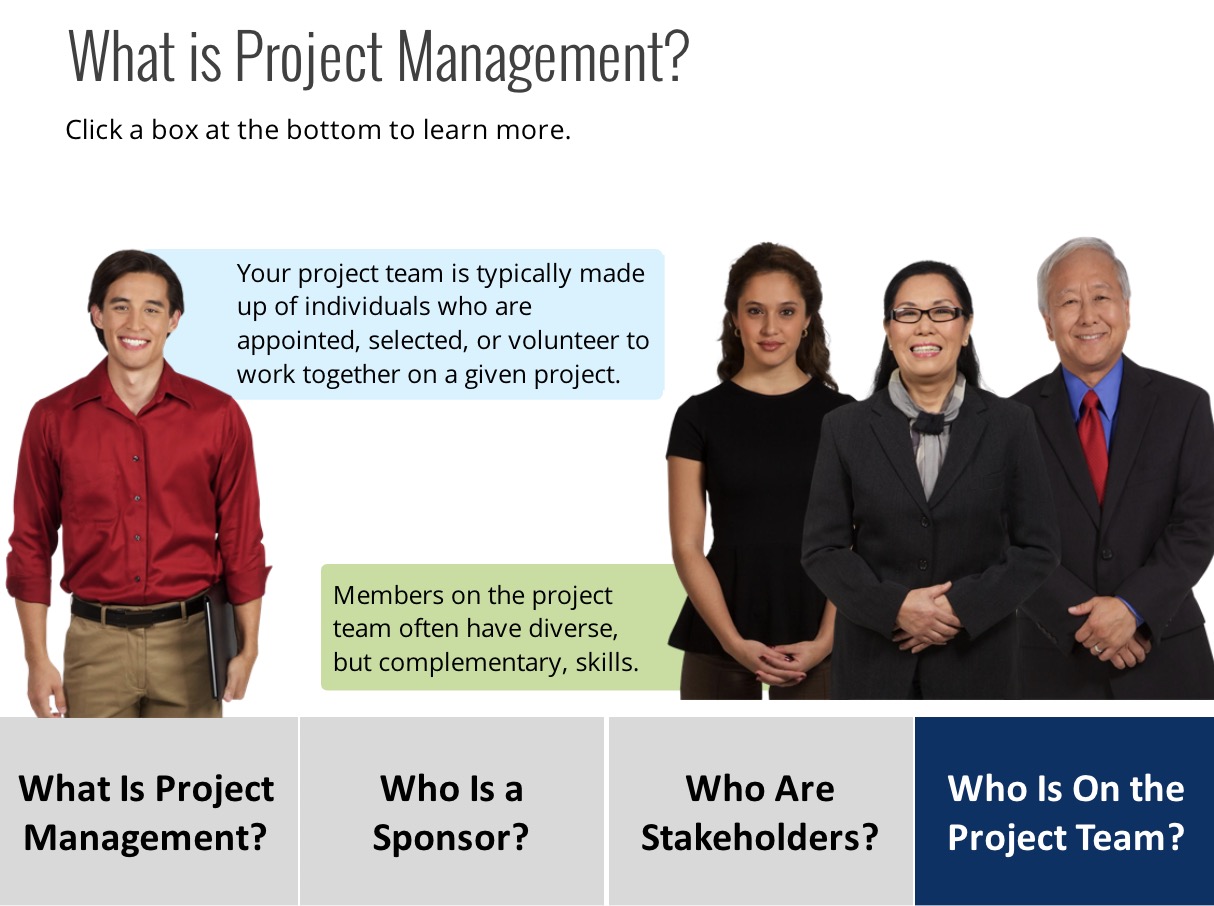 [Speaker Notes: Link for the video]
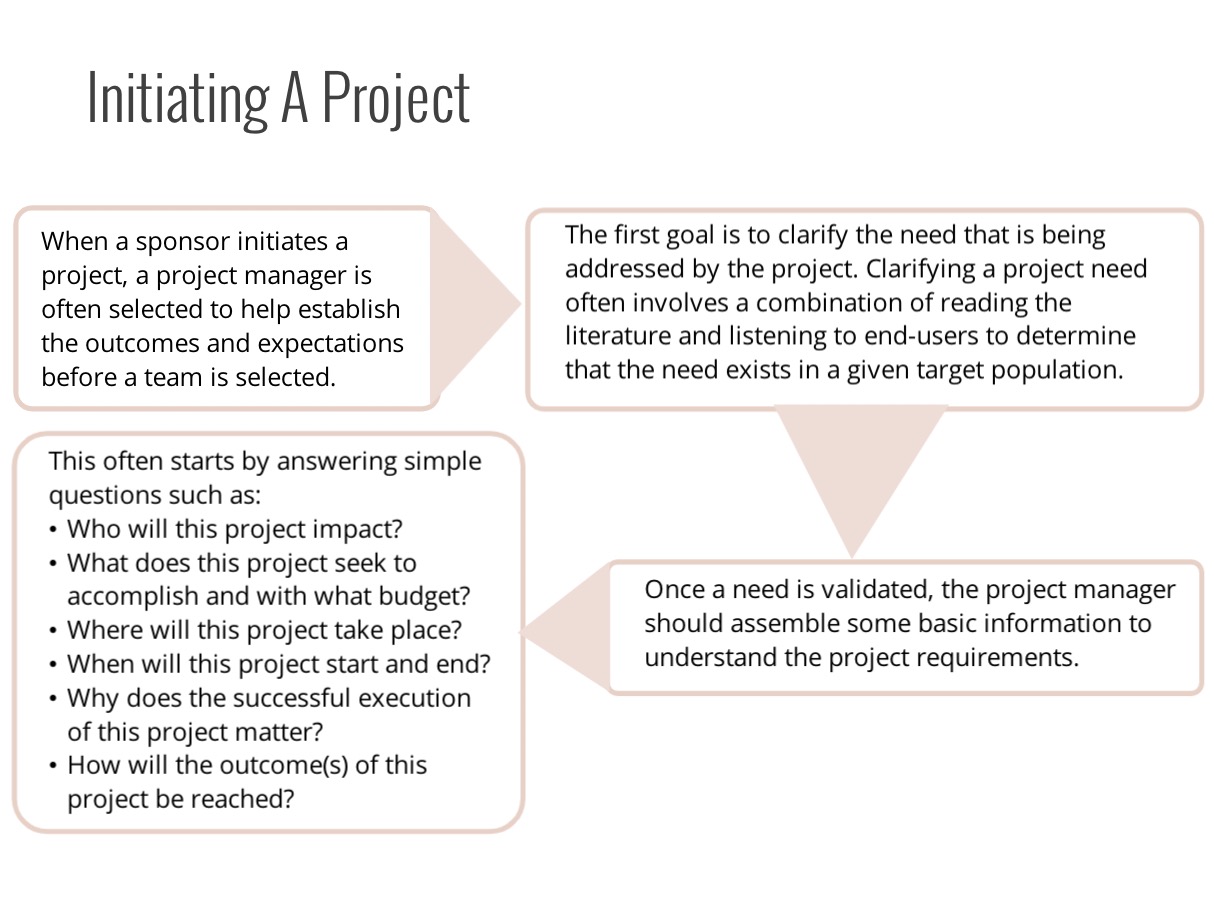 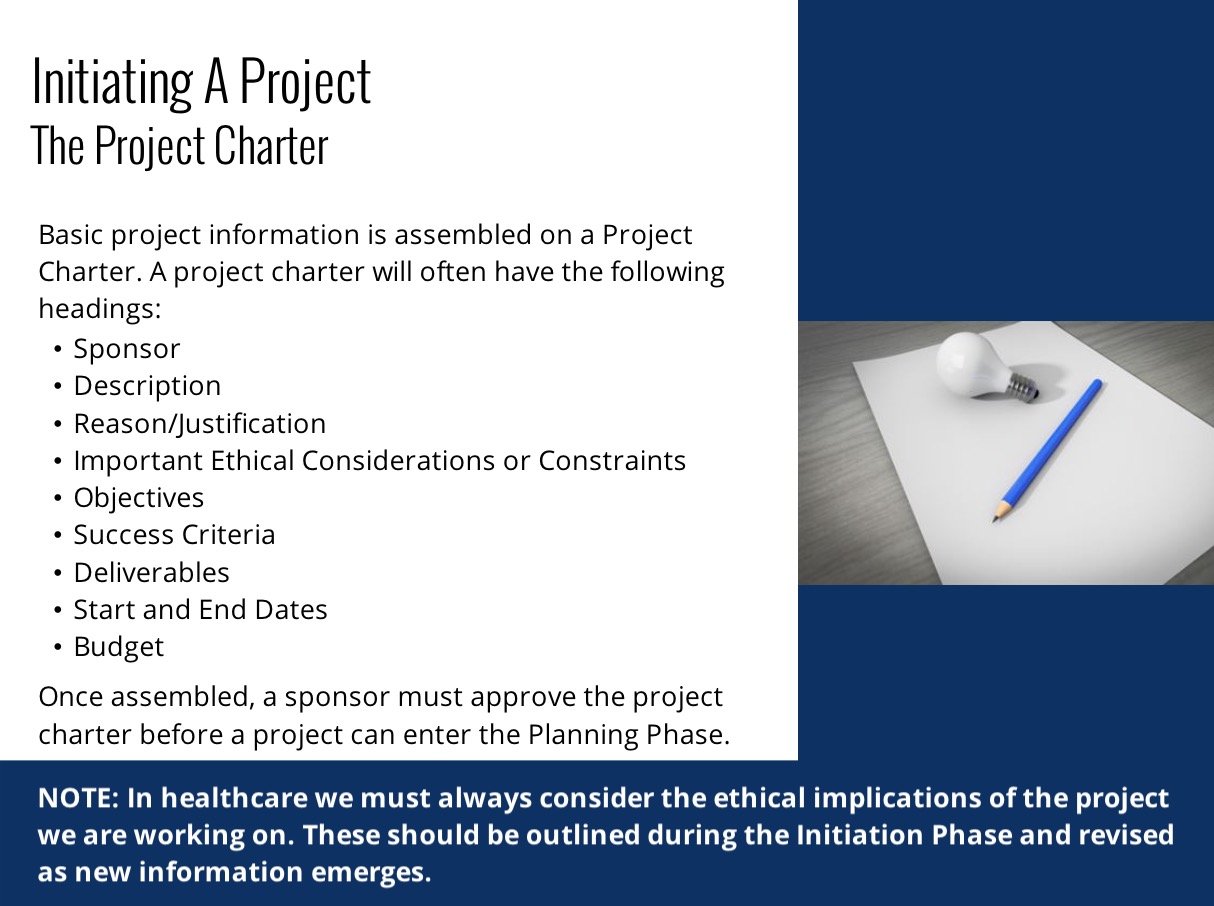 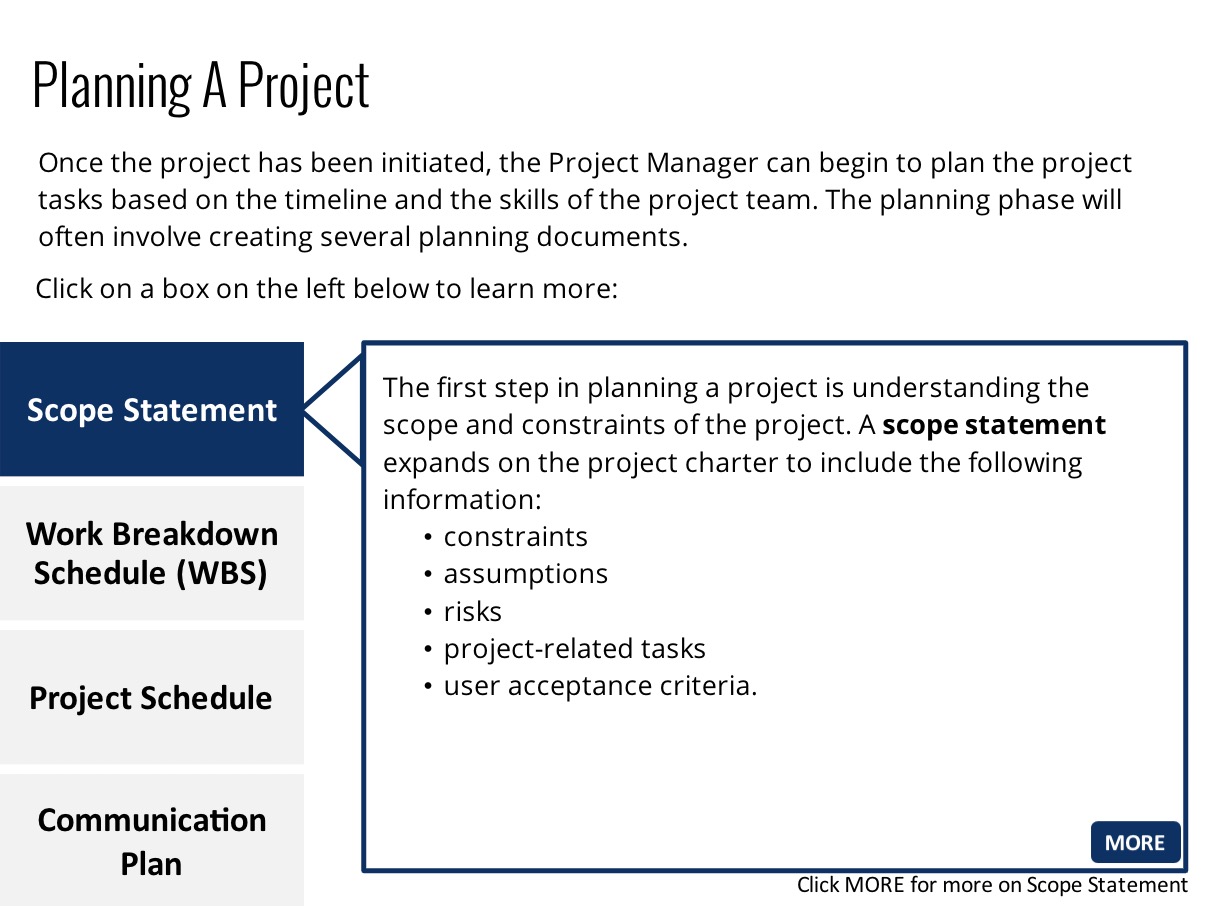 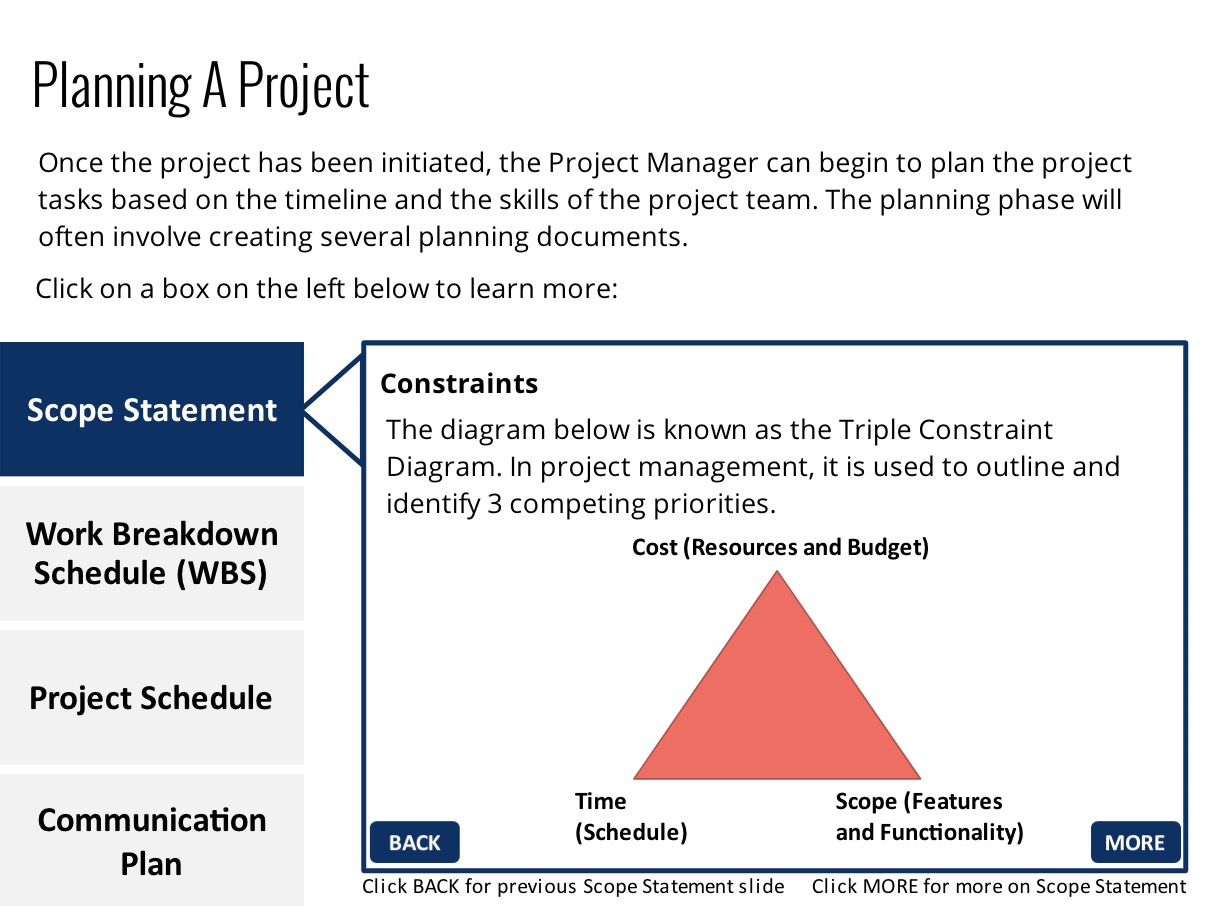 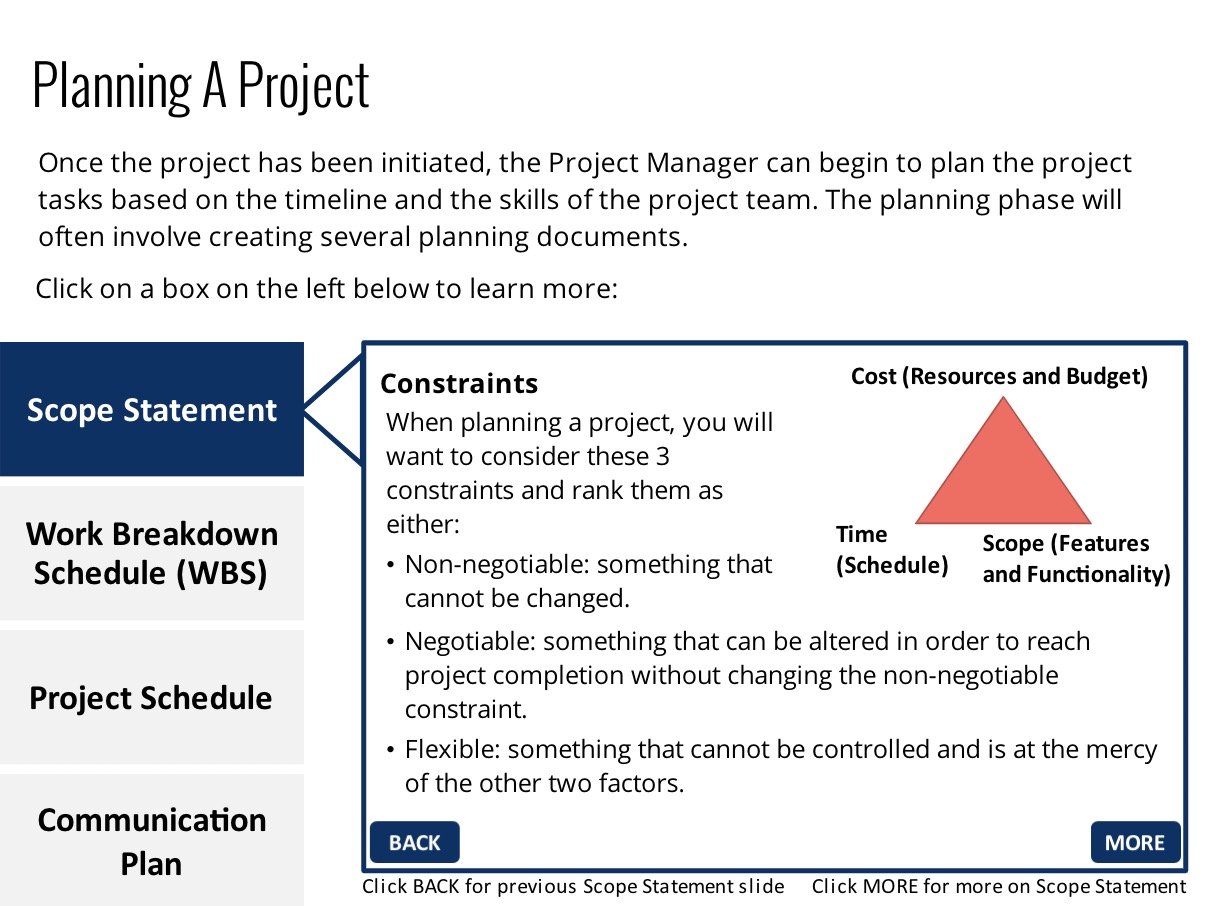 [Speaker Notes: * Add video link here]
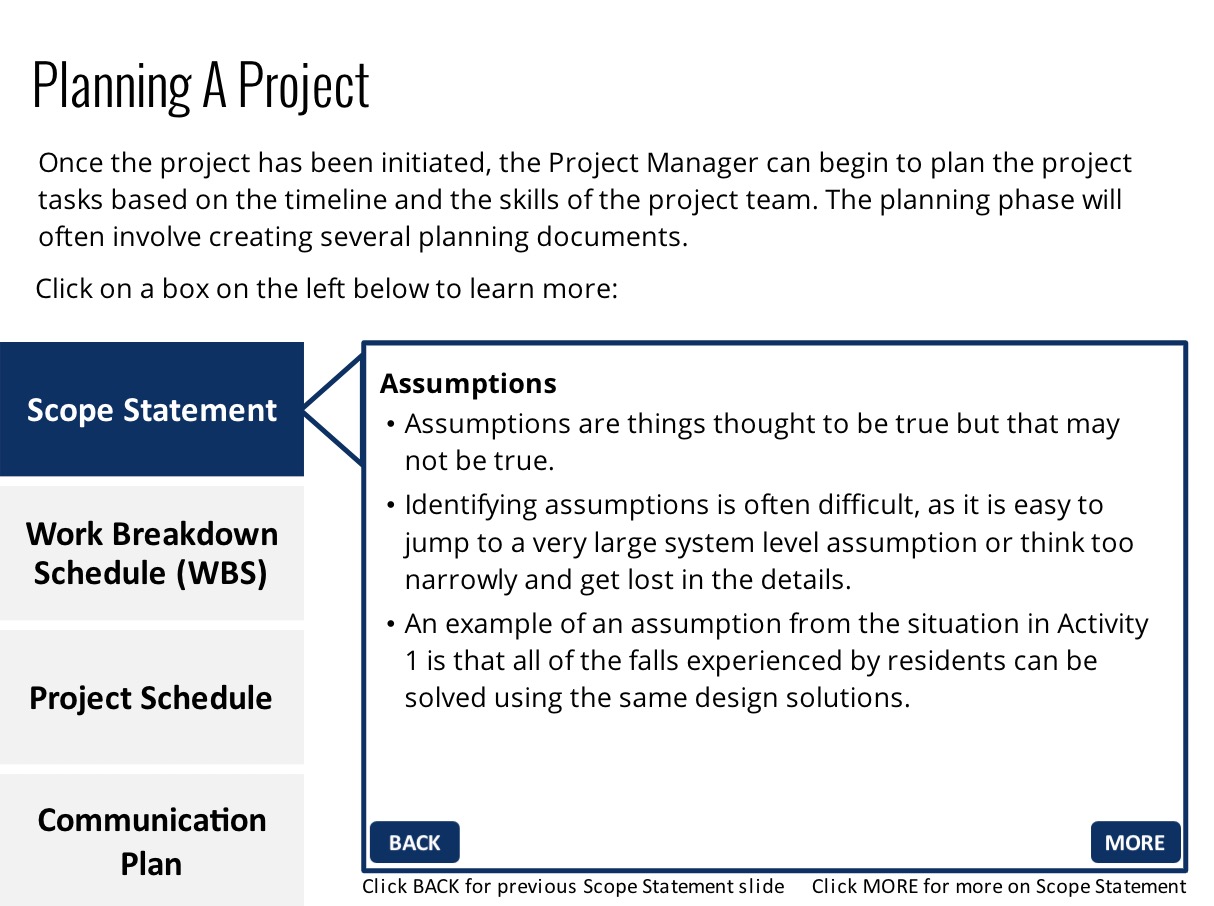 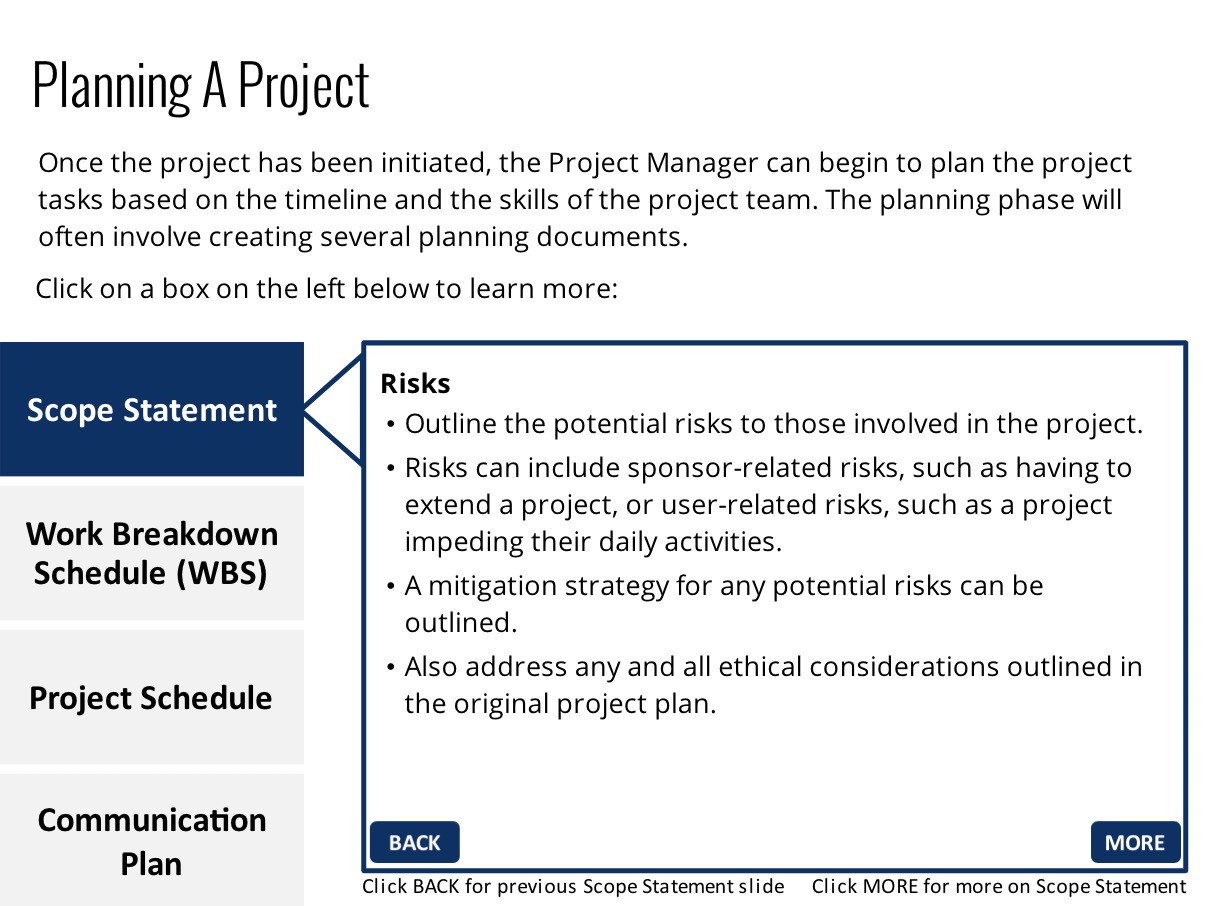 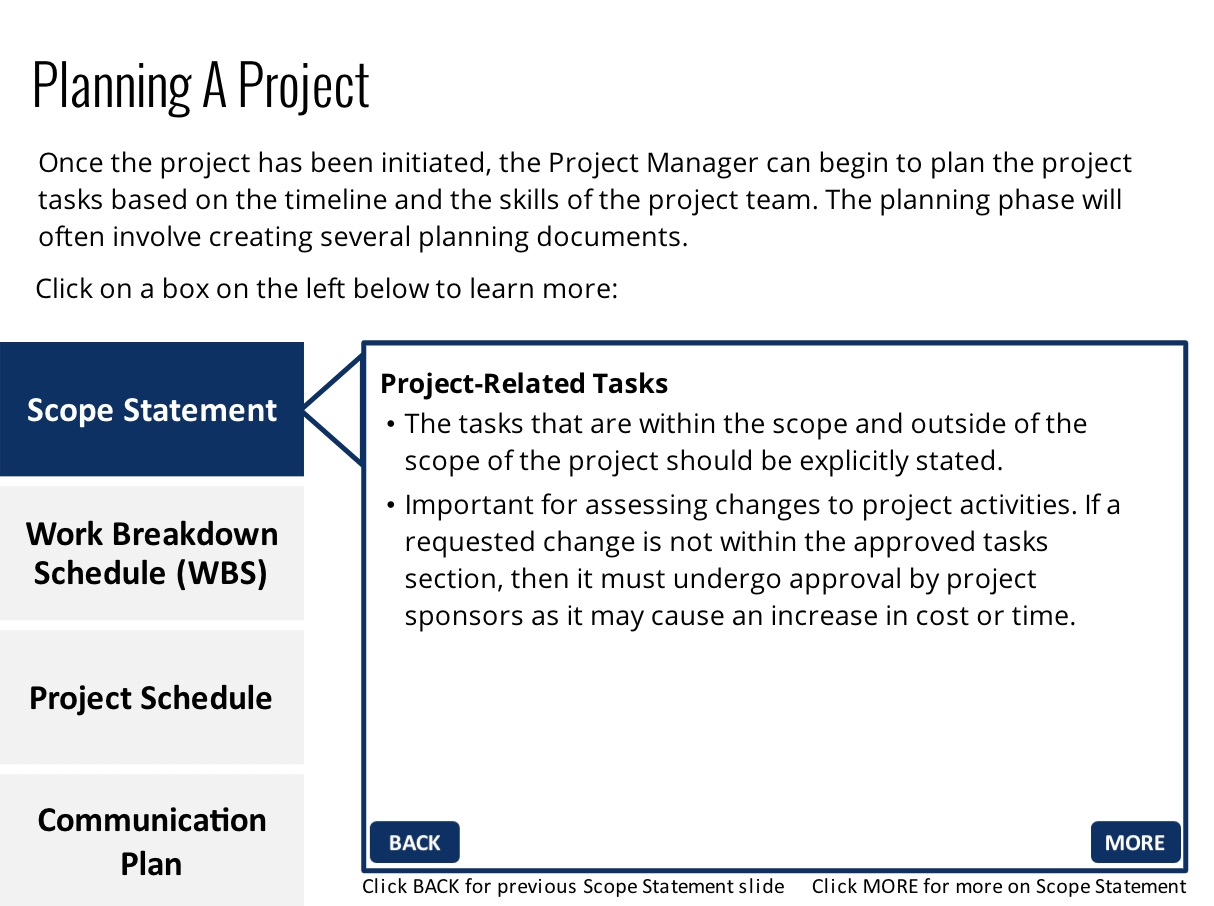 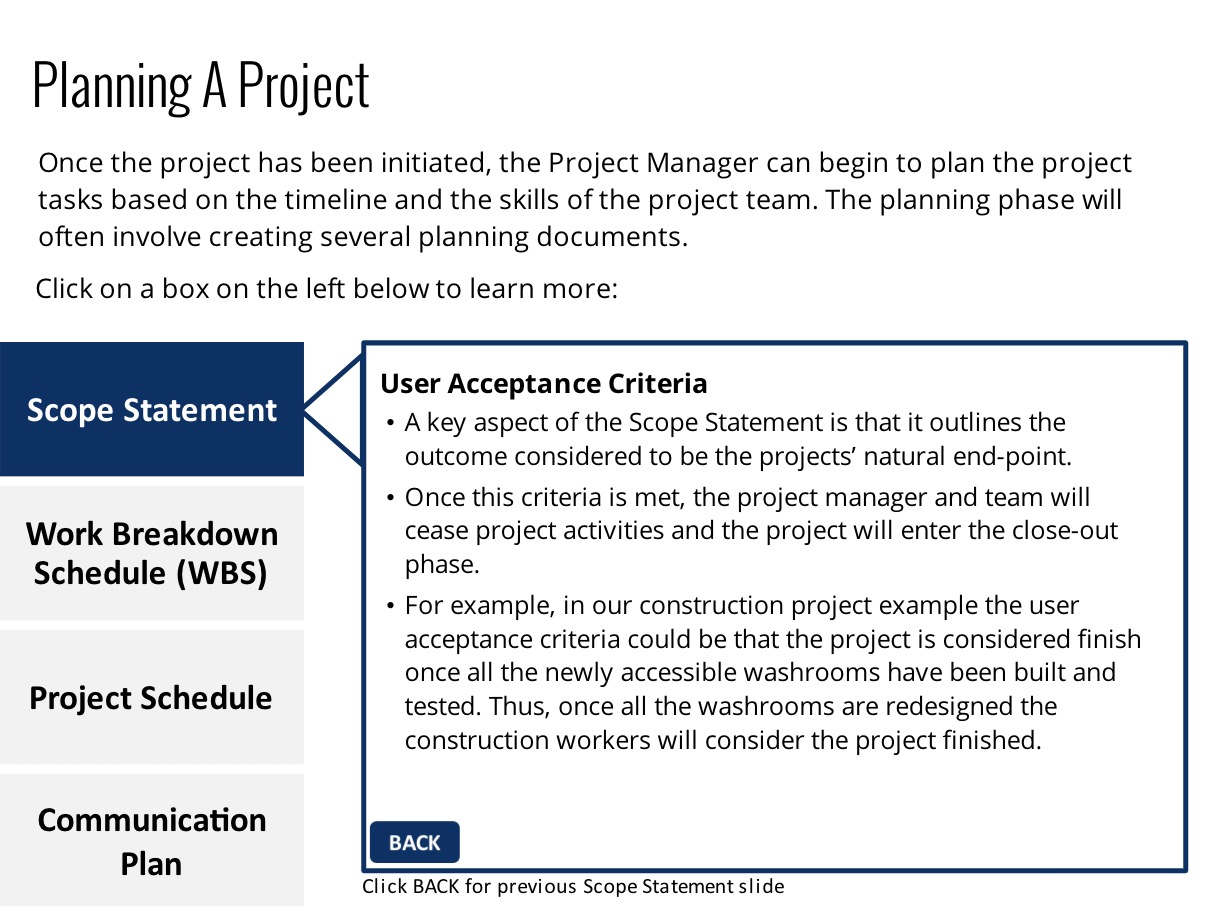 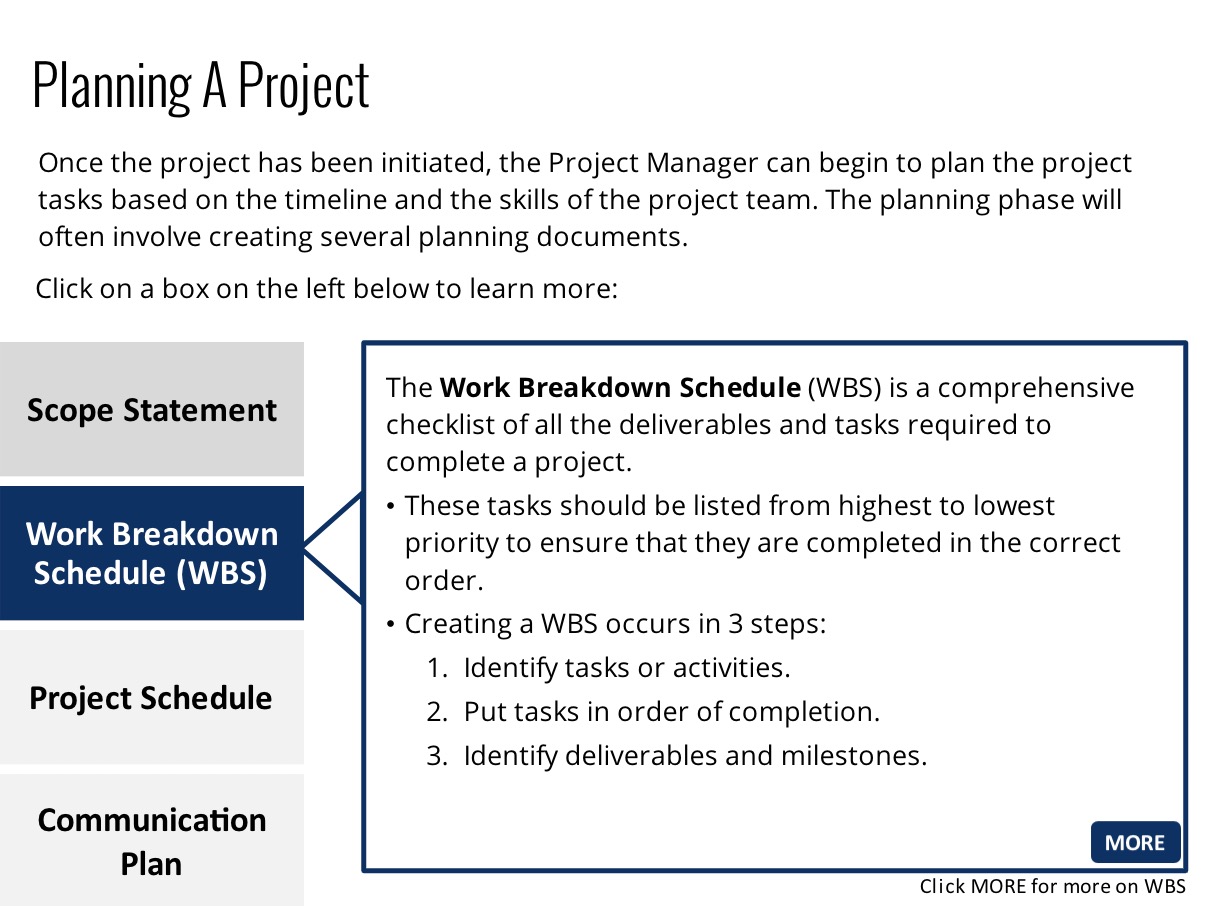 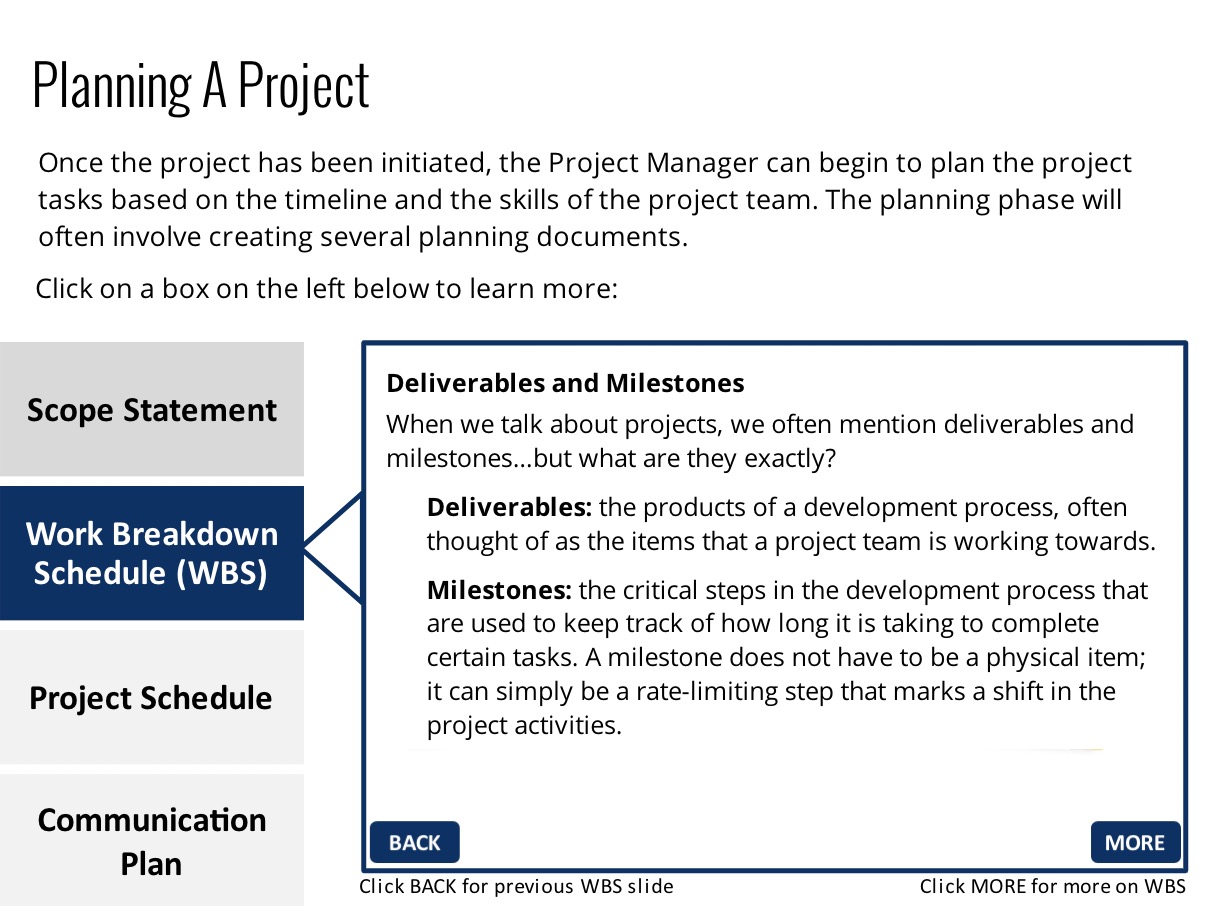 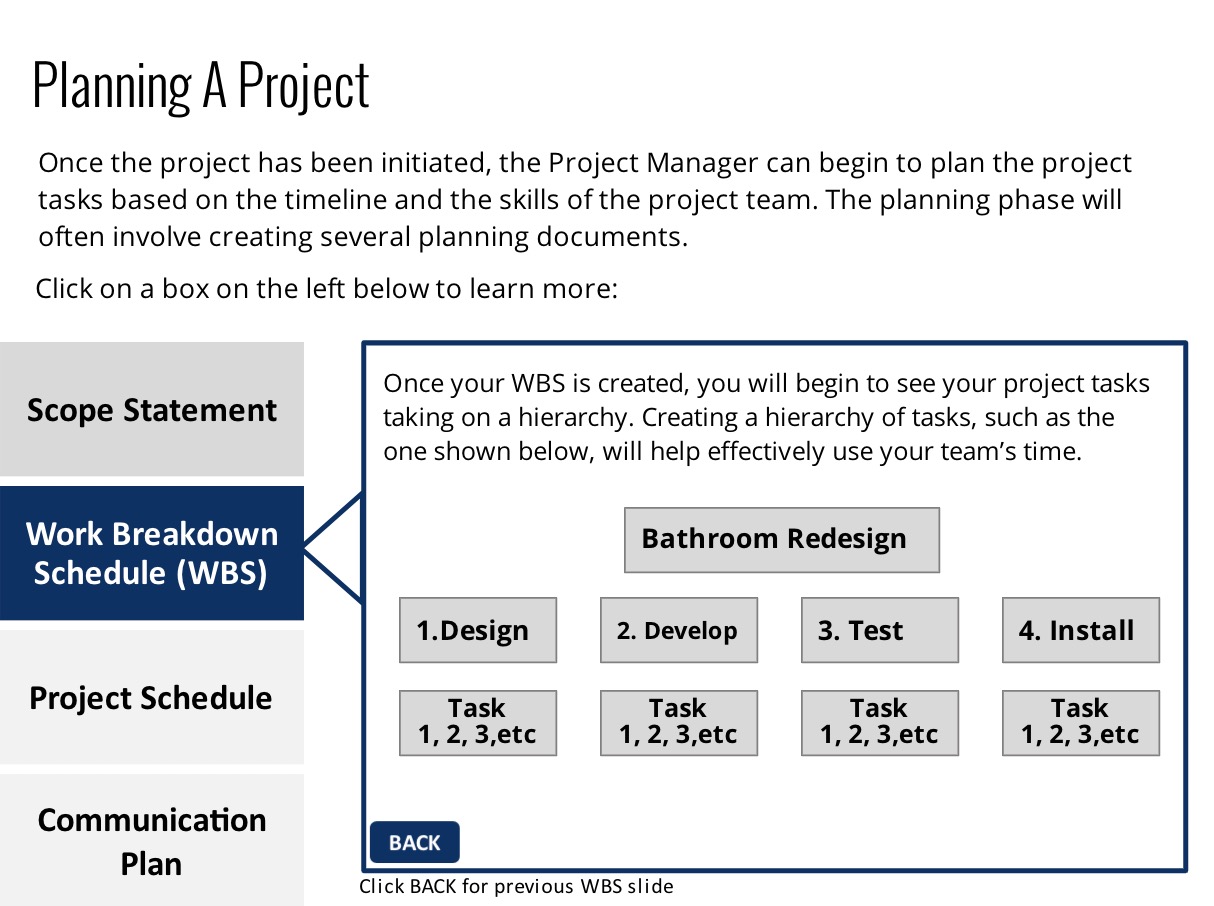 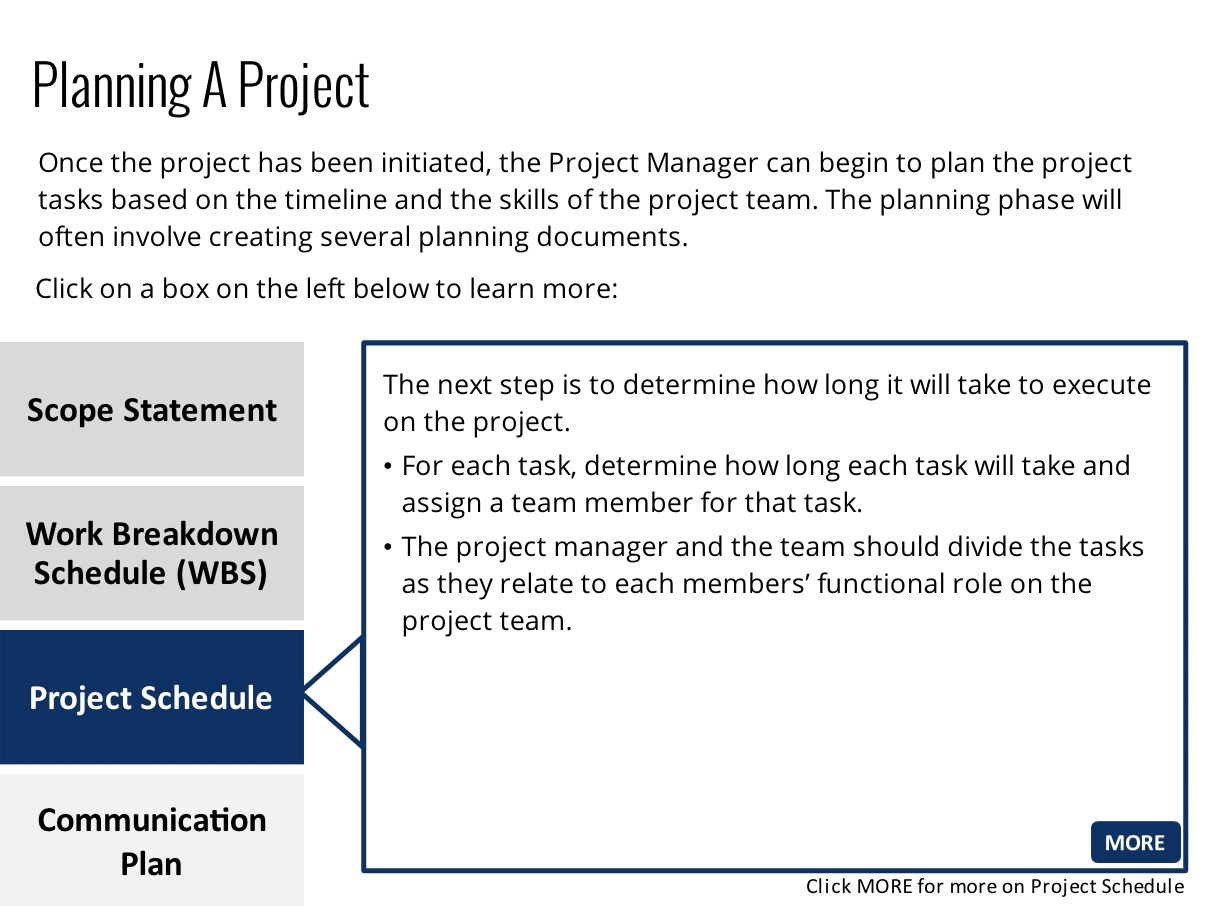 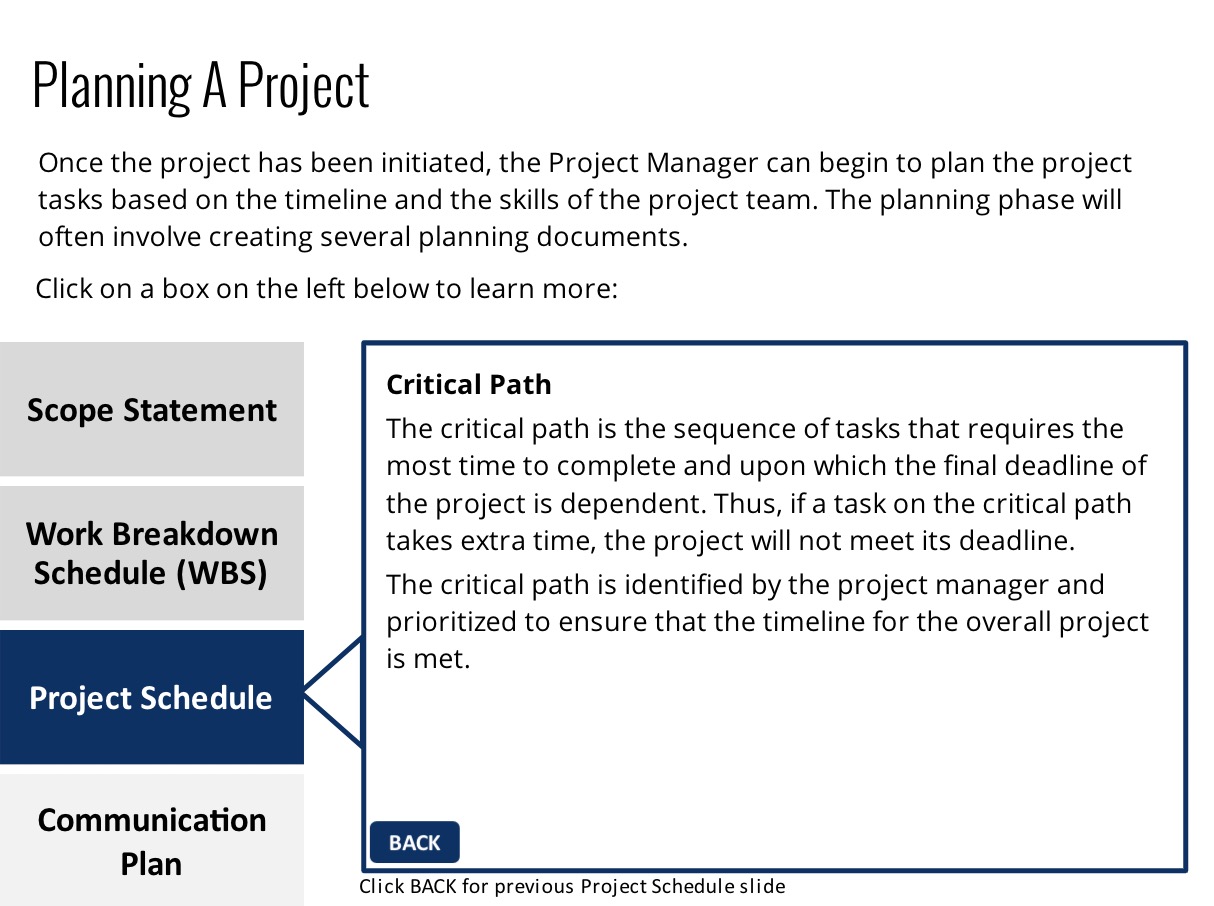 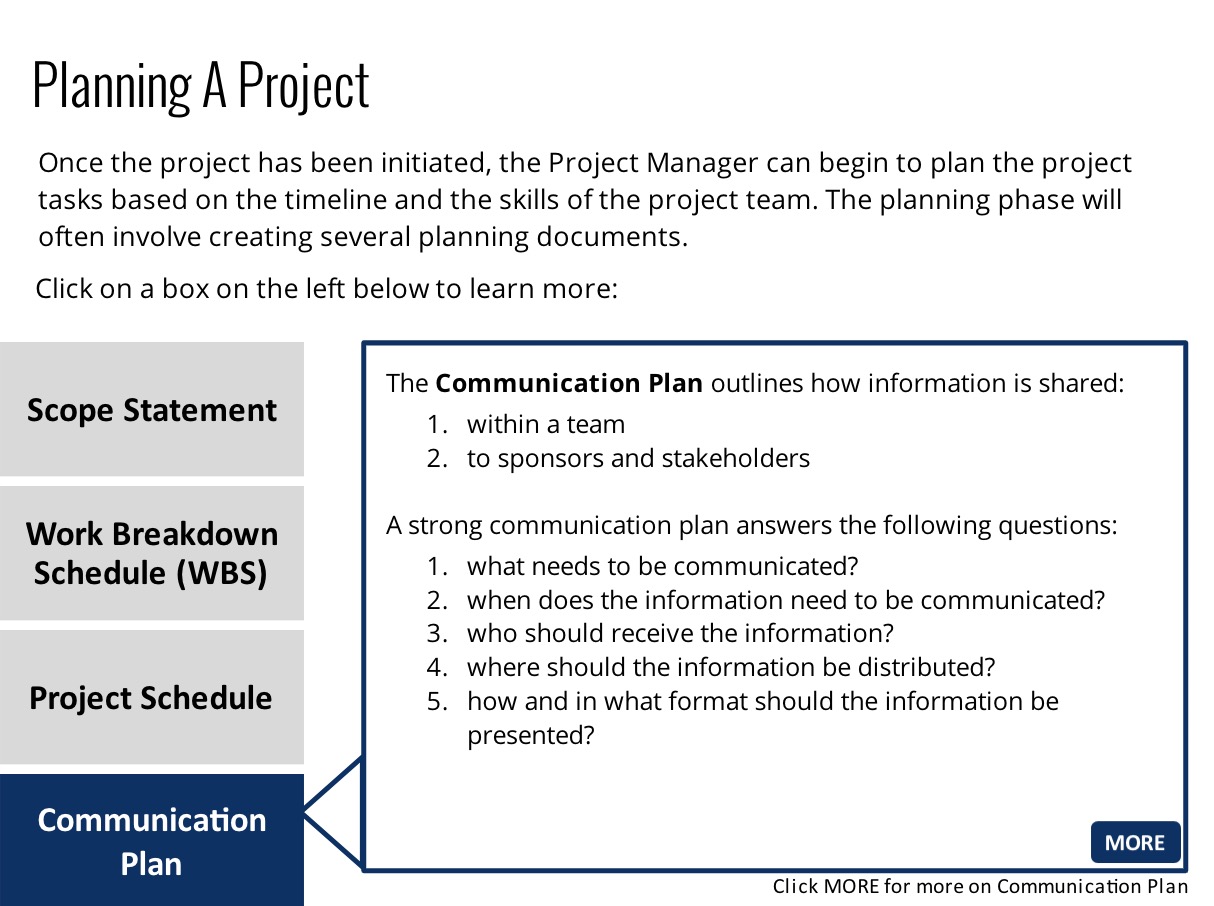 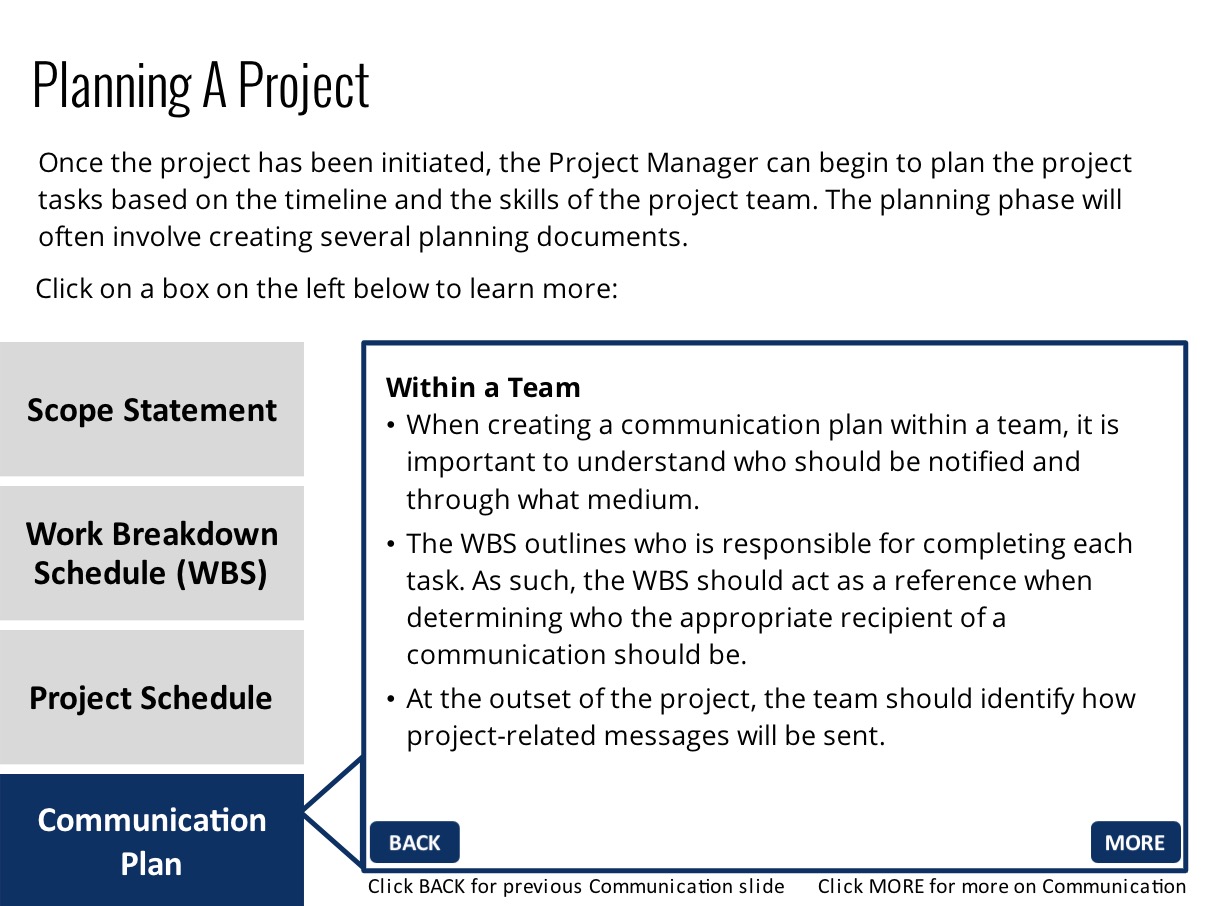 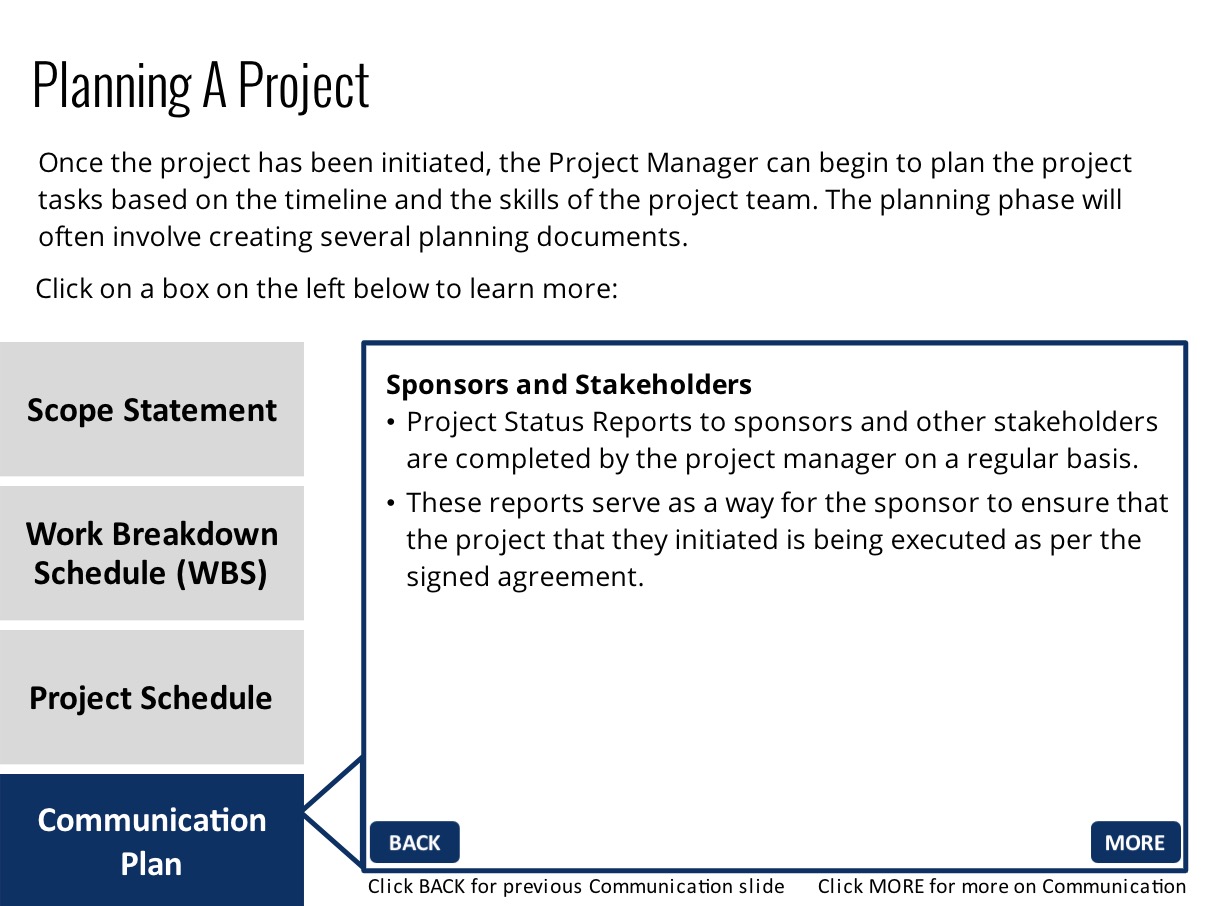 [Speaker Notes: Link for the video]
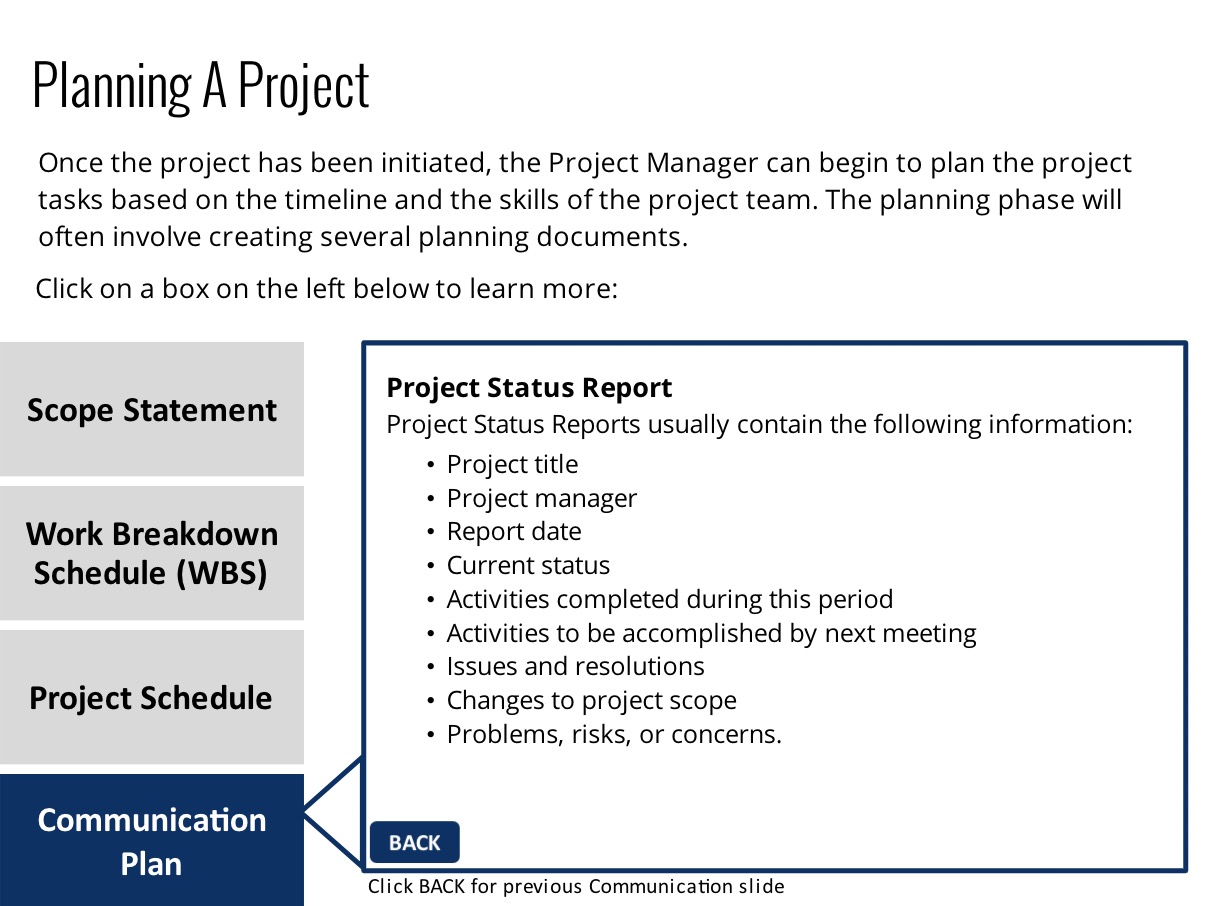 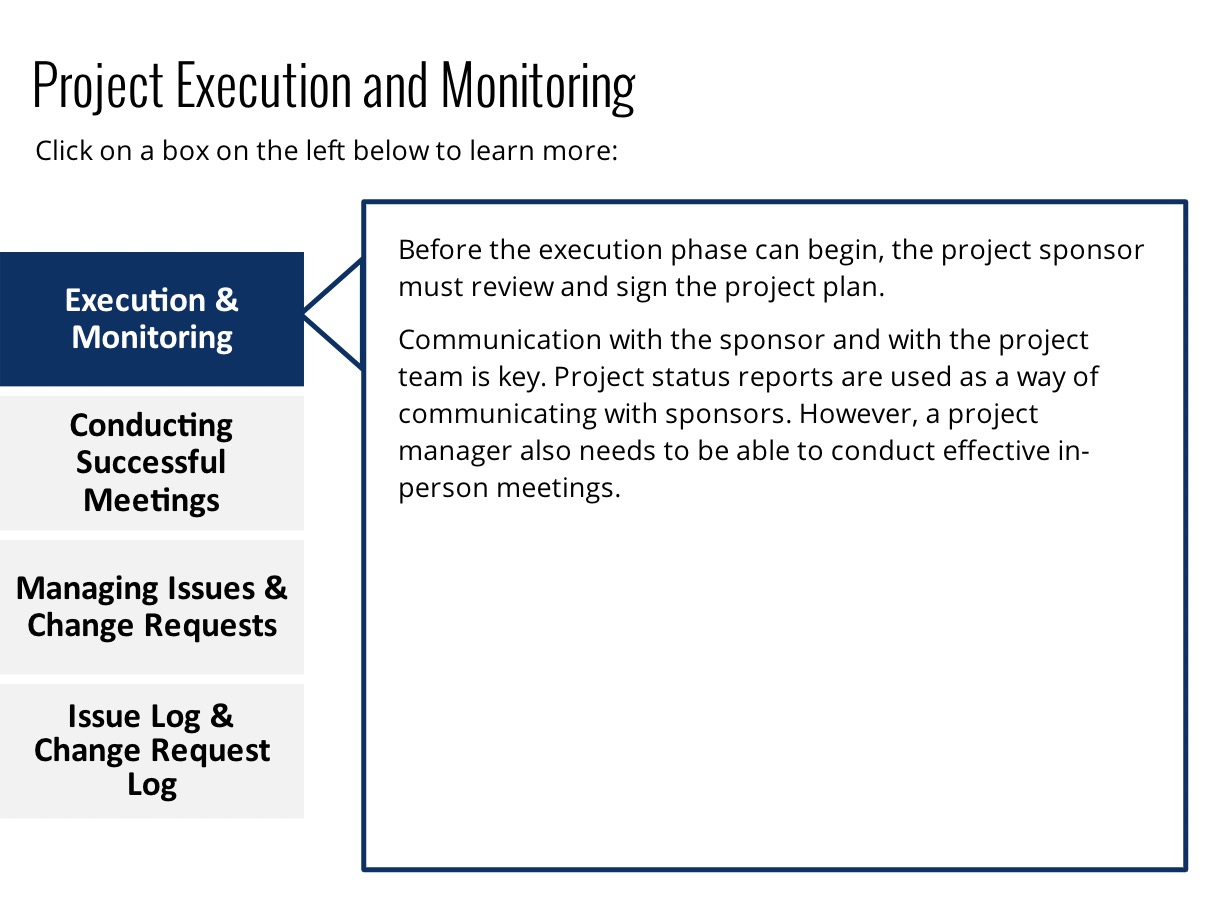 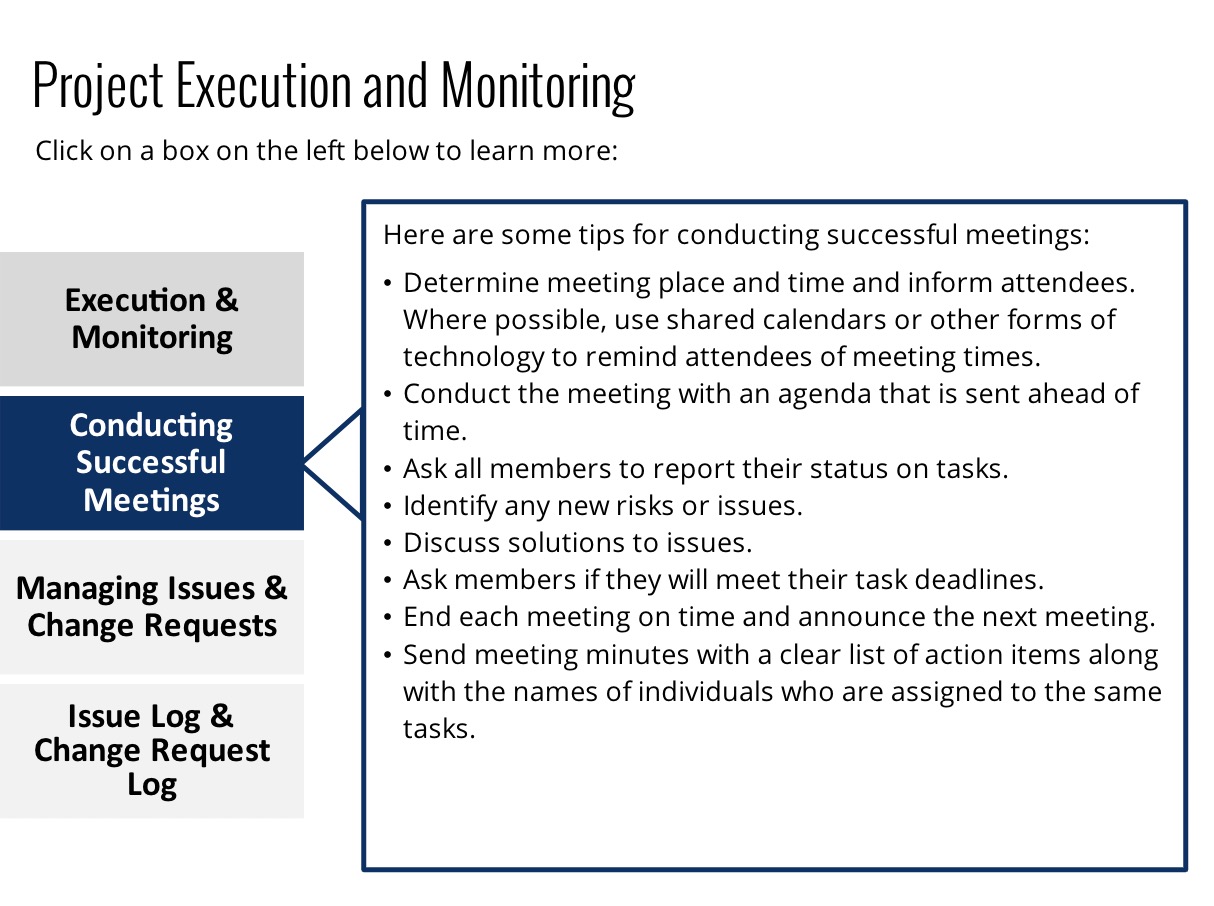 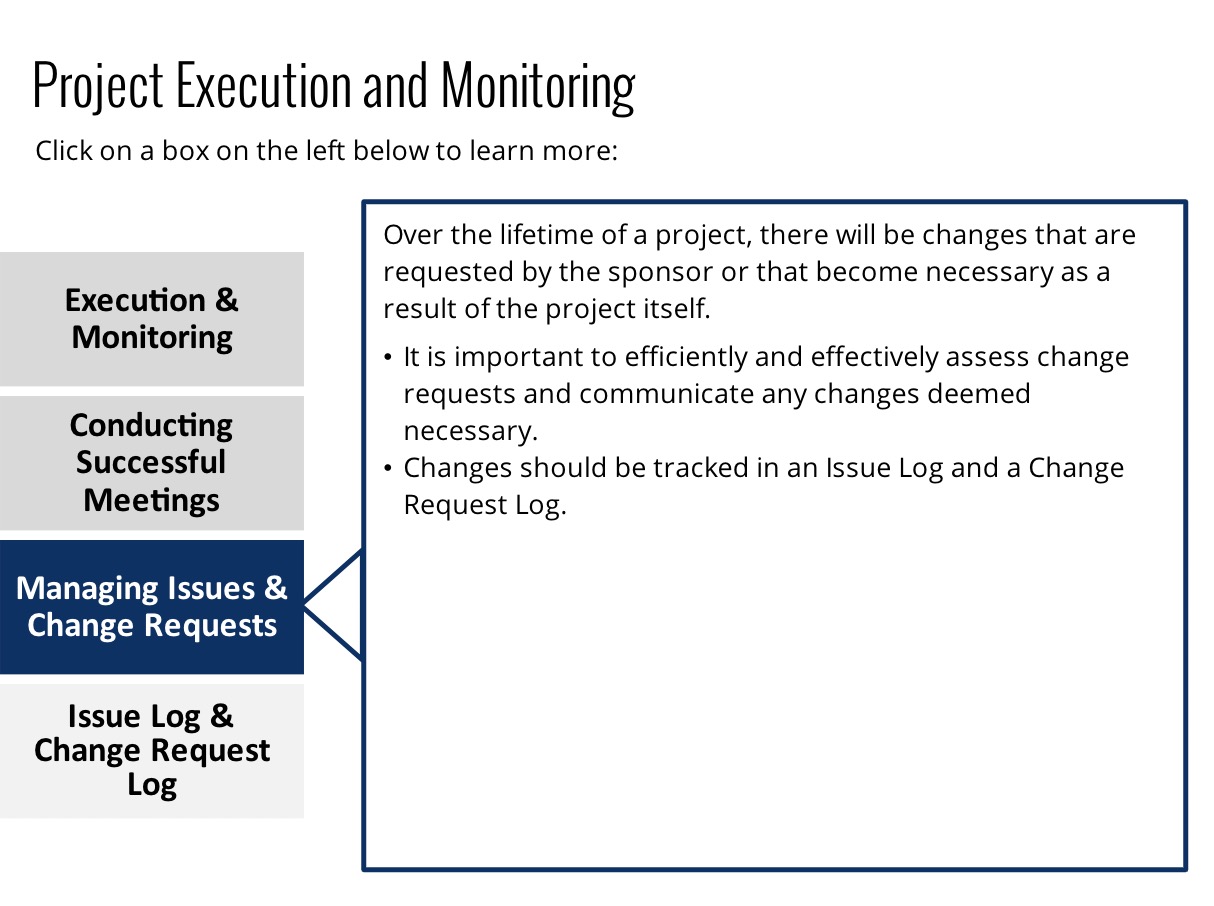 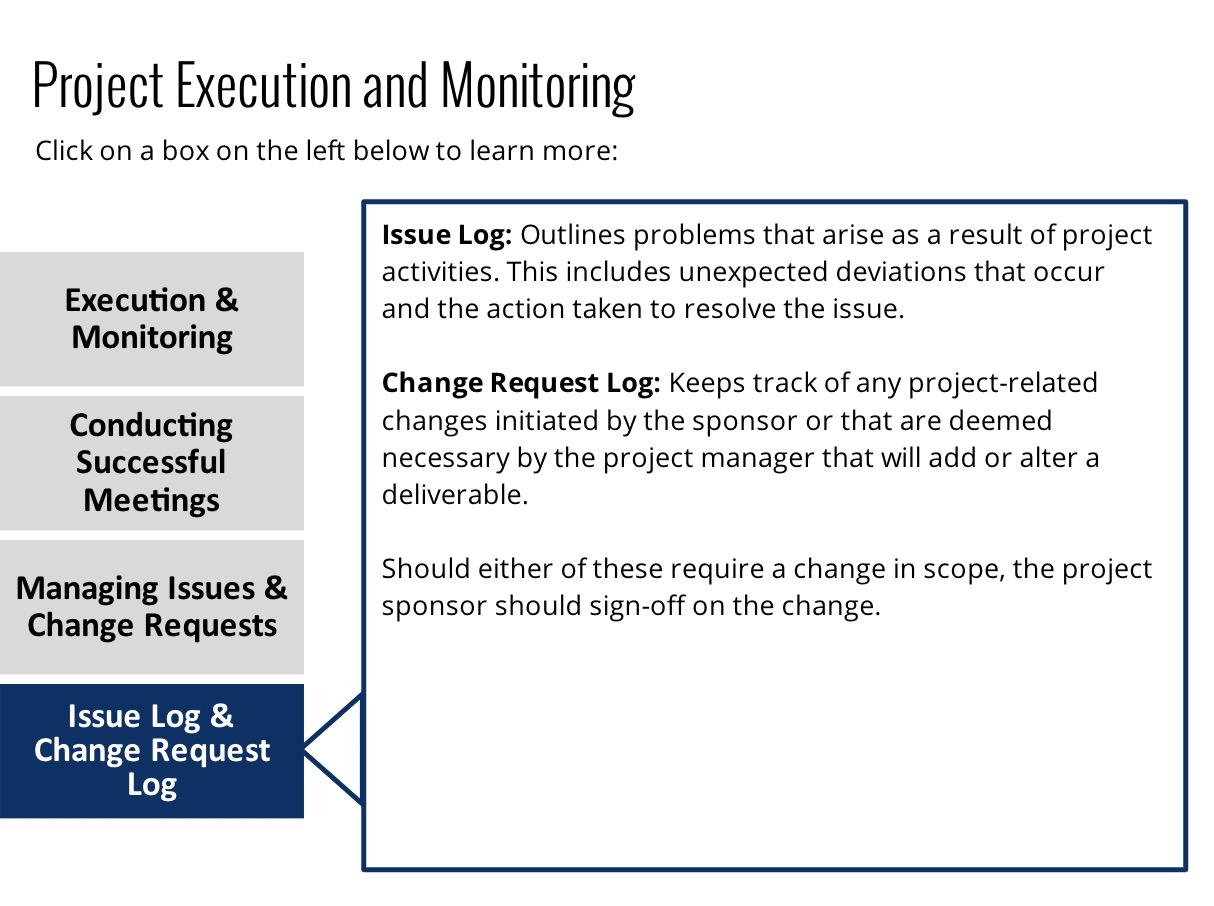 [Speaker Notes: * Add video link here]
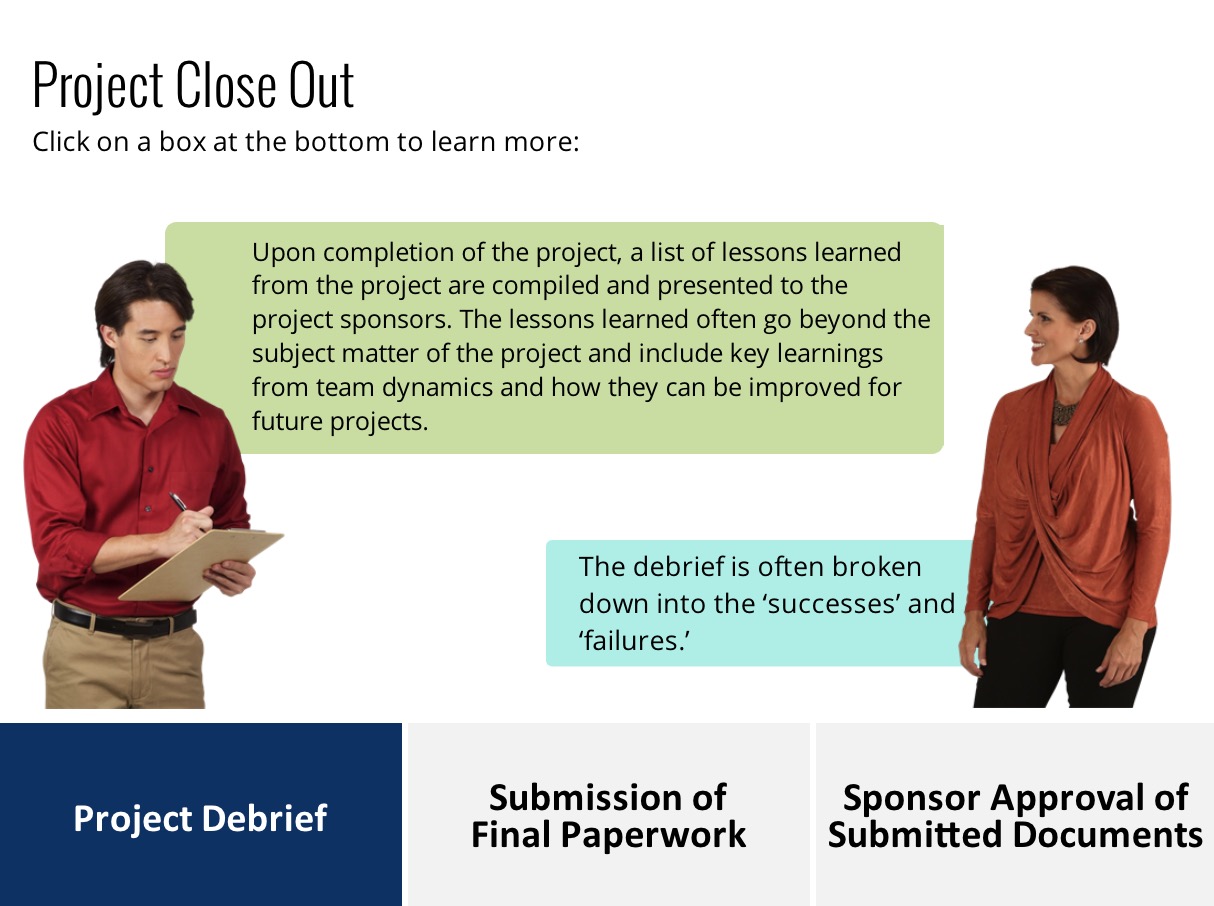 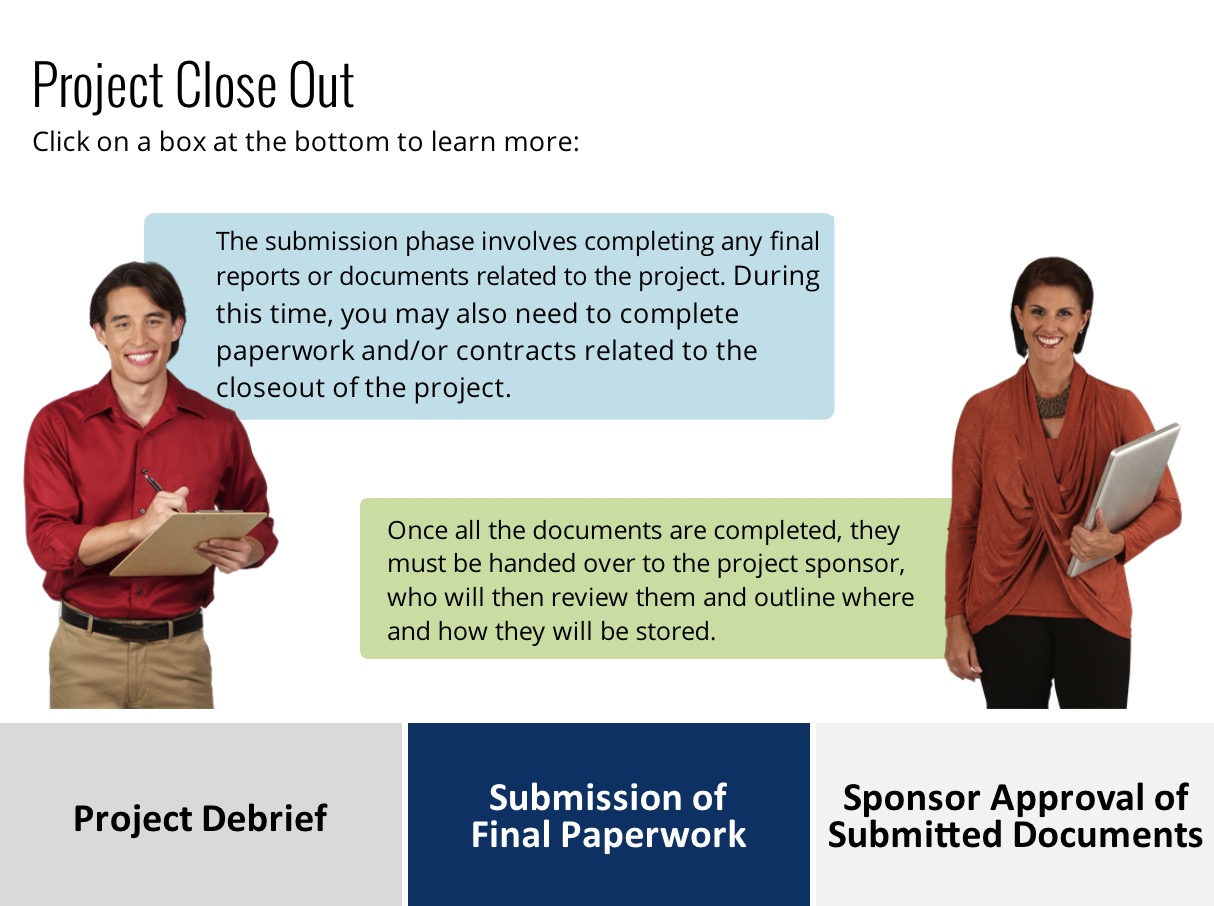 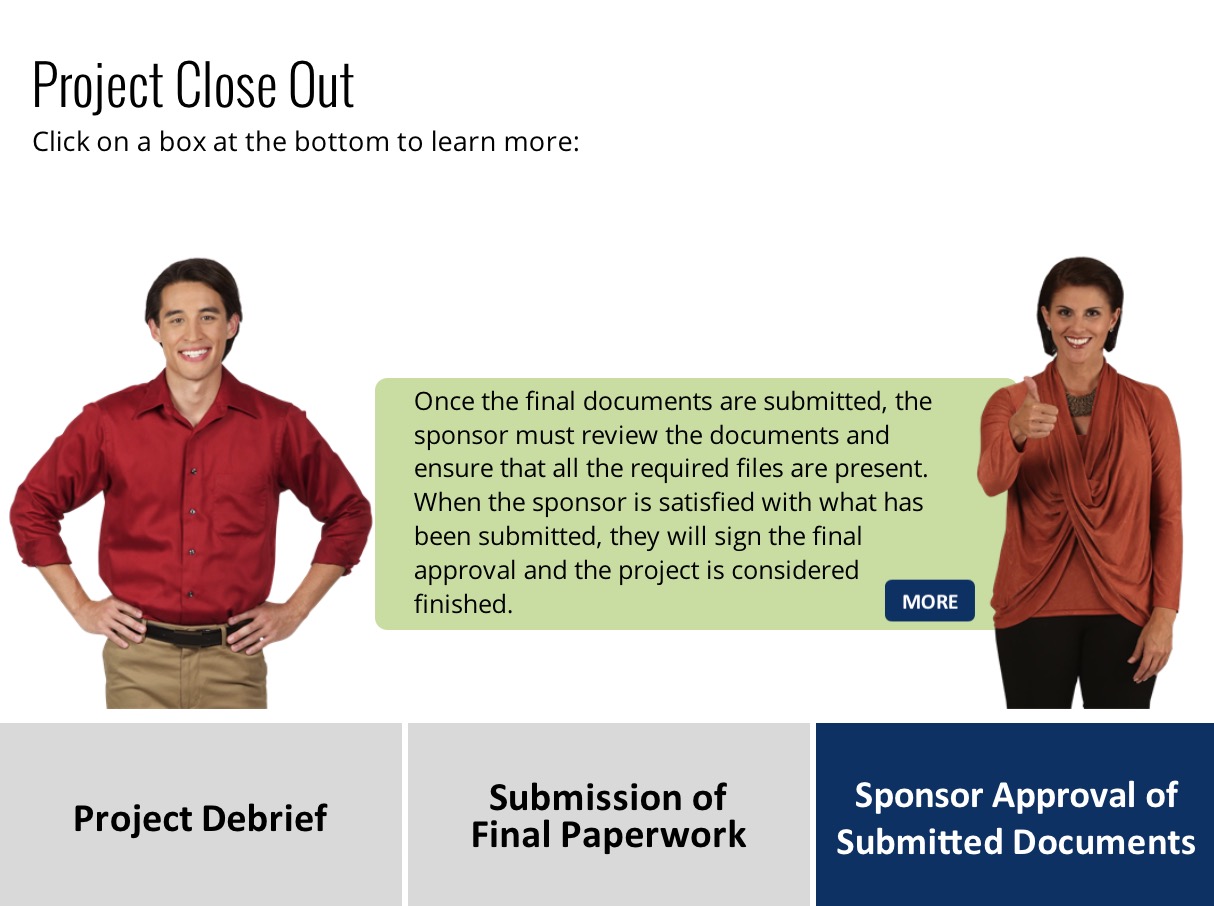 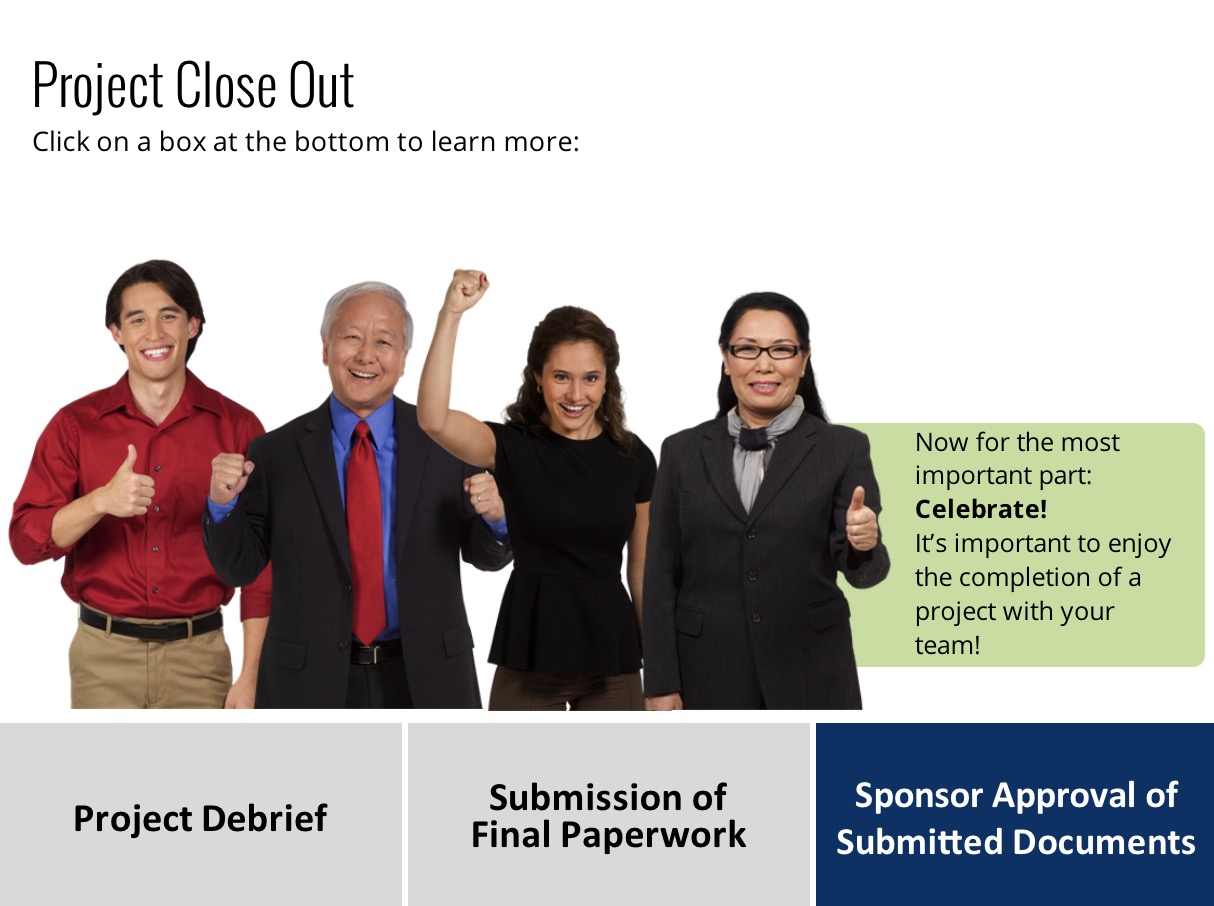 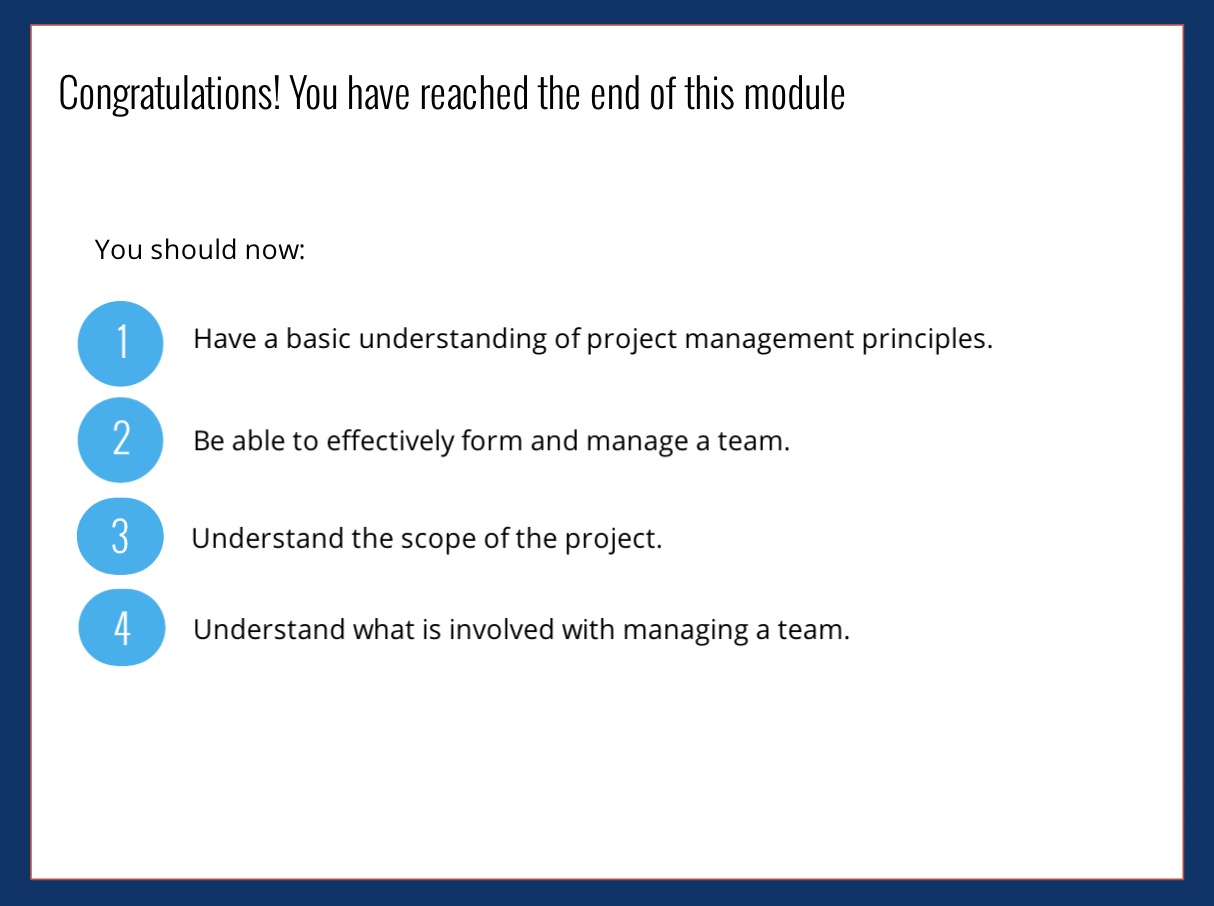 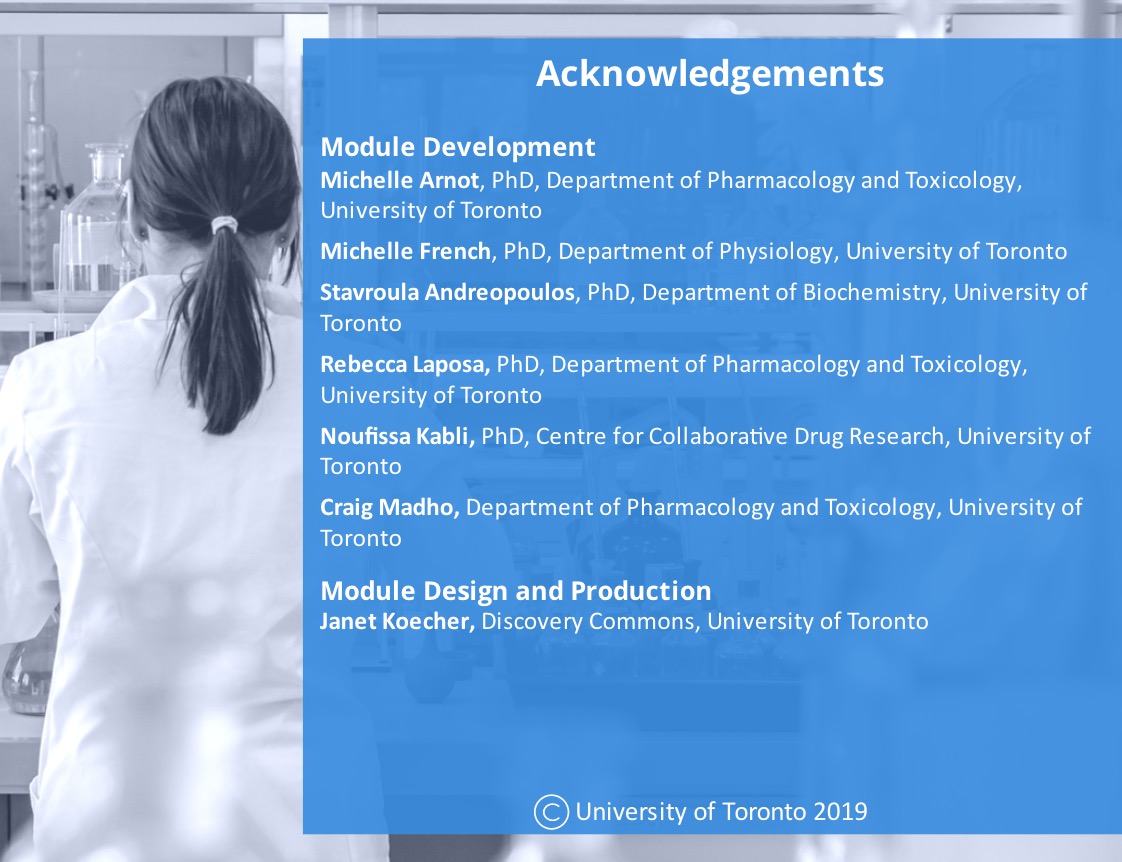 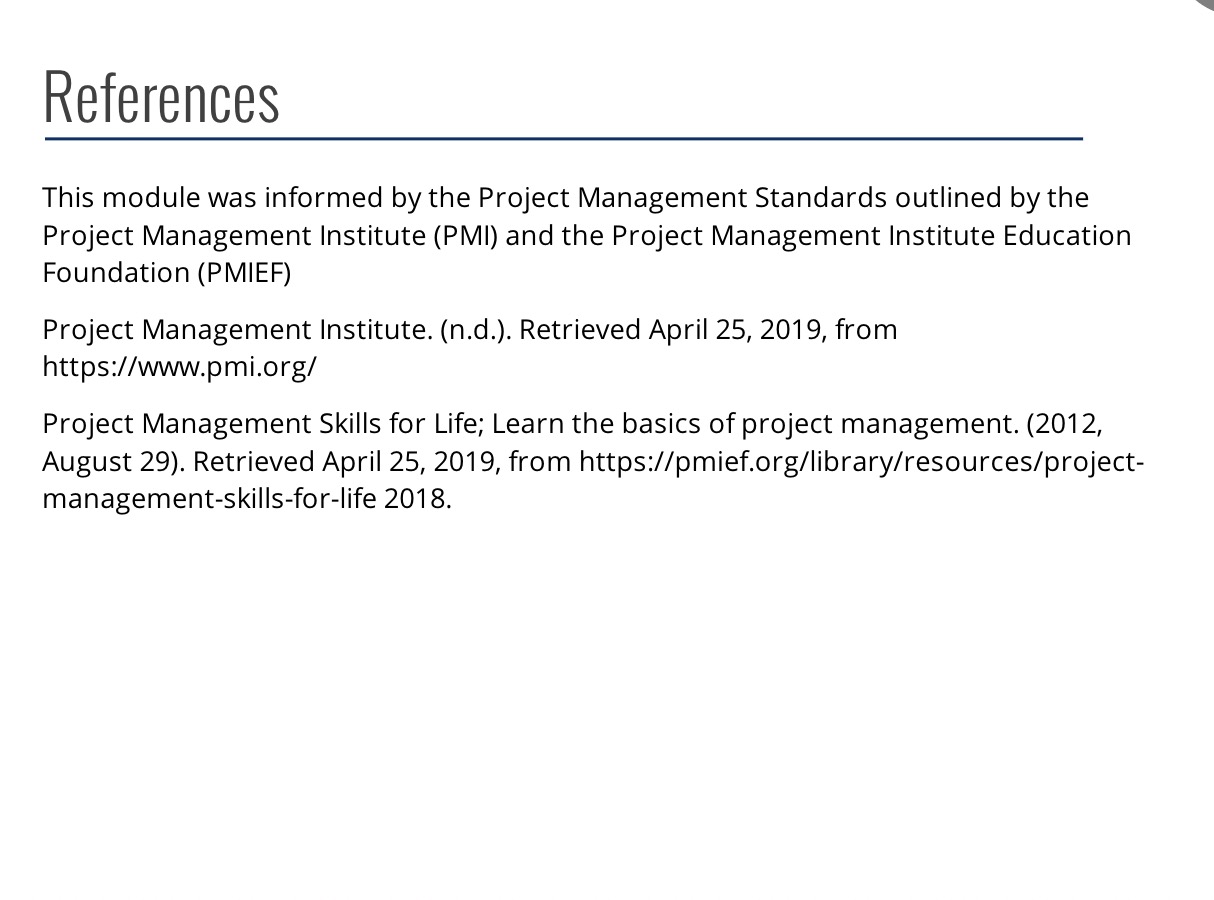 https://www.pmi.org
https://pmief.org/library/resources/project-management-skills-for-life (2018).
[Speaker Notes: https://www.pmi.org
https://pmief.org/library/resources/project-management-skills-for-life]